Giornata mondiale            dell’alimentazione 16 ottobre  2022  Insieme per l’uguaglianza   alimentare
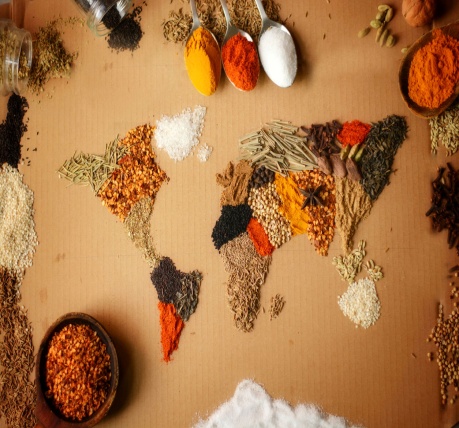 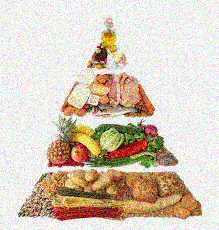 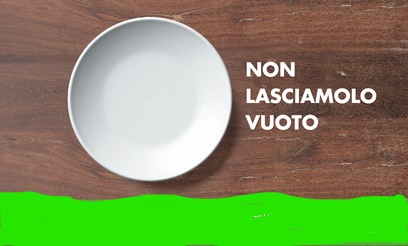 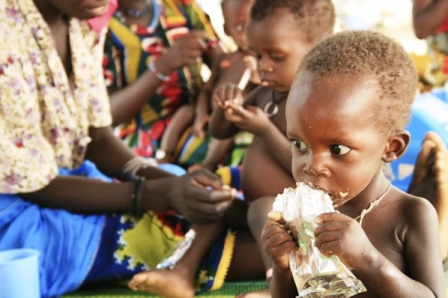 Classe 5^ B  Roccelletta
    DOCENTI
   TROPIANO ELVIRA
   MASCARO LORELLA
   RONDINELLI ELISABETTA
   FIORENTINO ANNa MARIA
  SCAMARCIA ELISABETTA
  De  nardo  LUCA
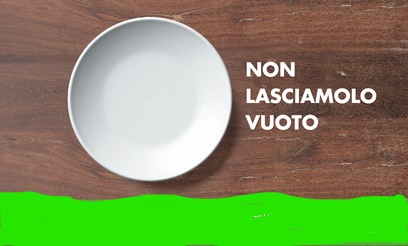 Il Draghetto golosone
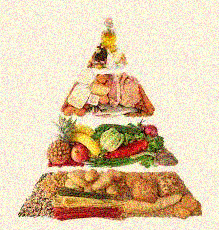 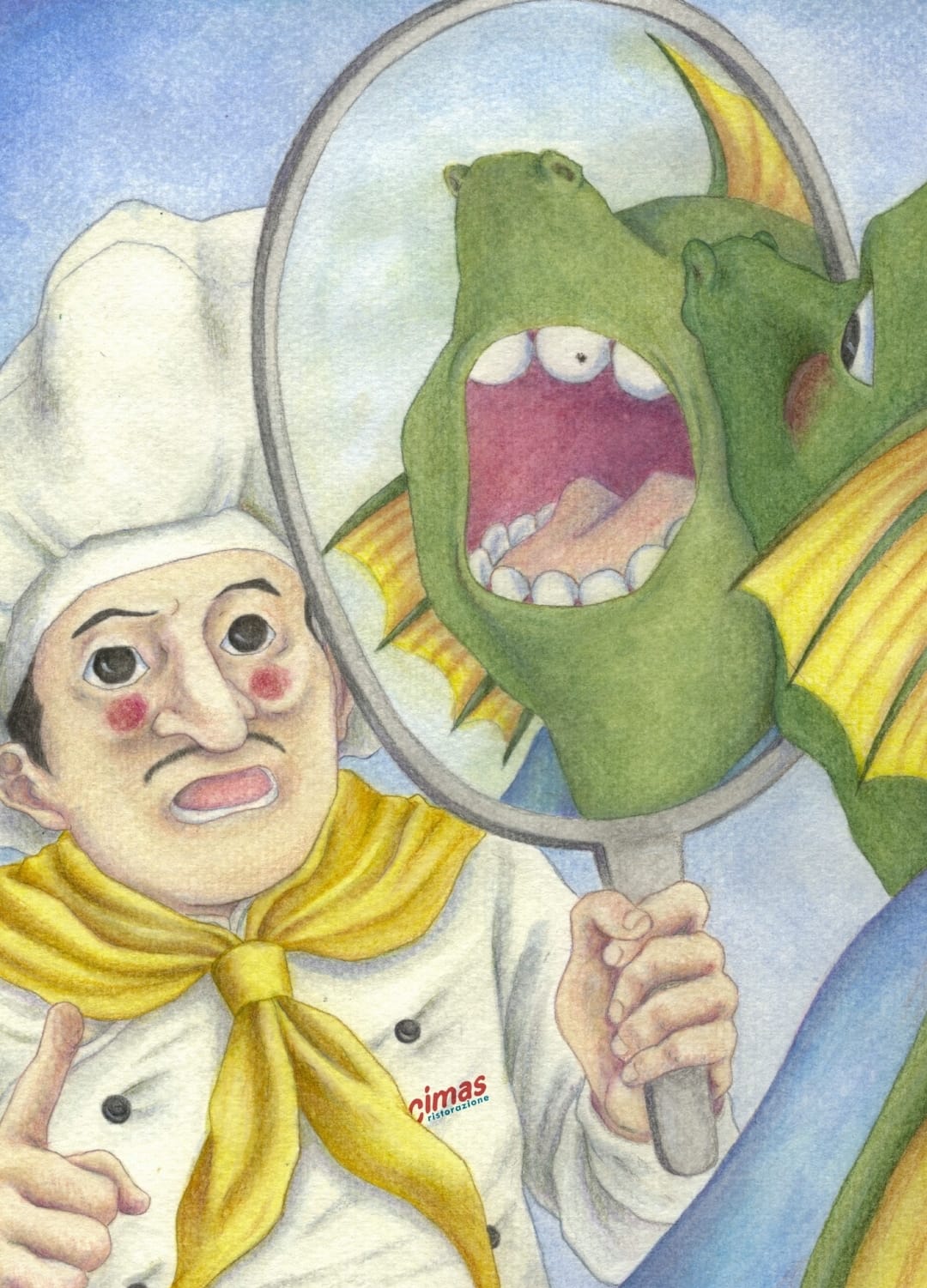 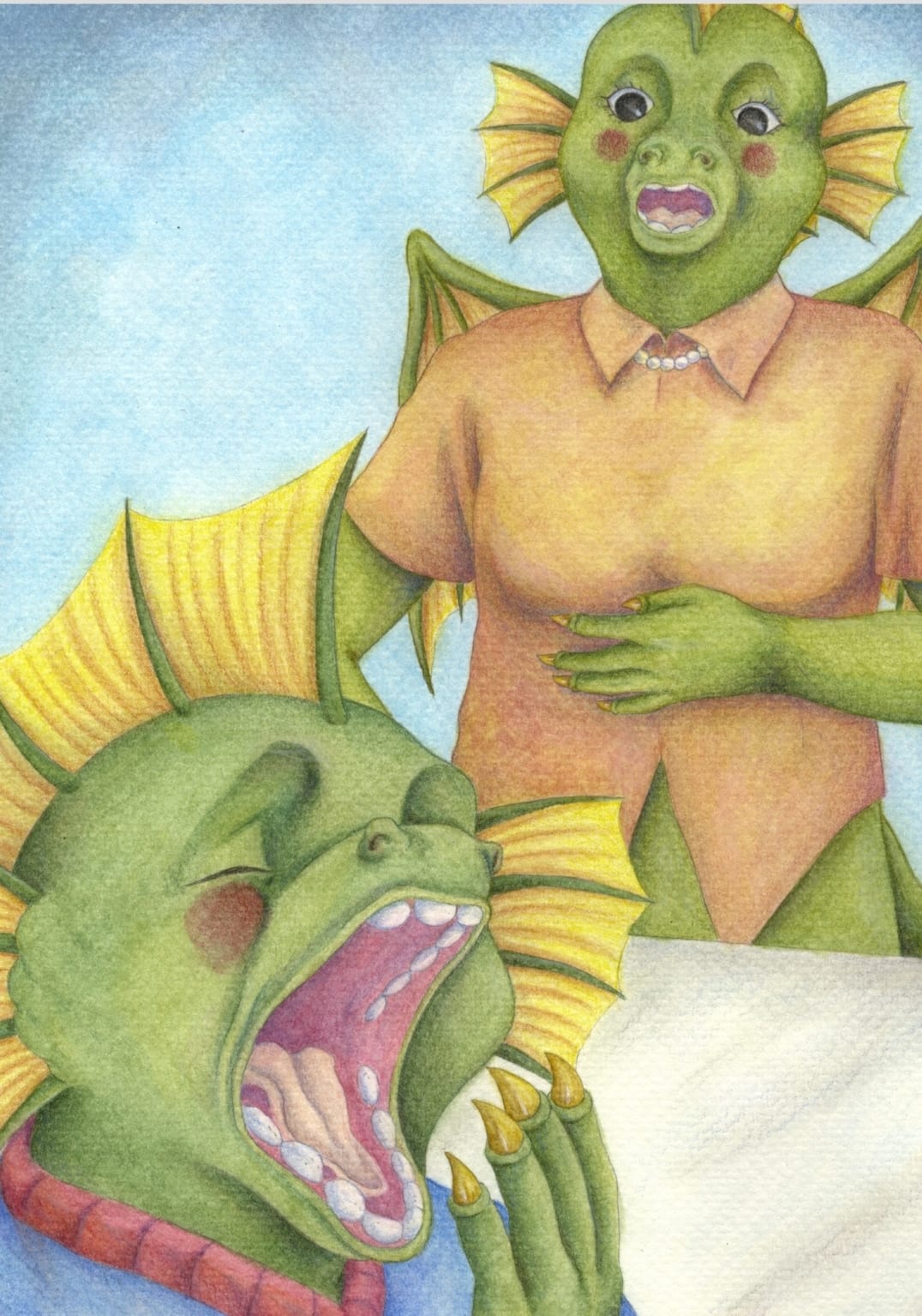 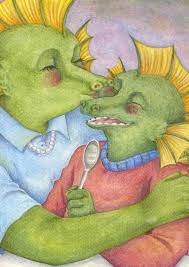 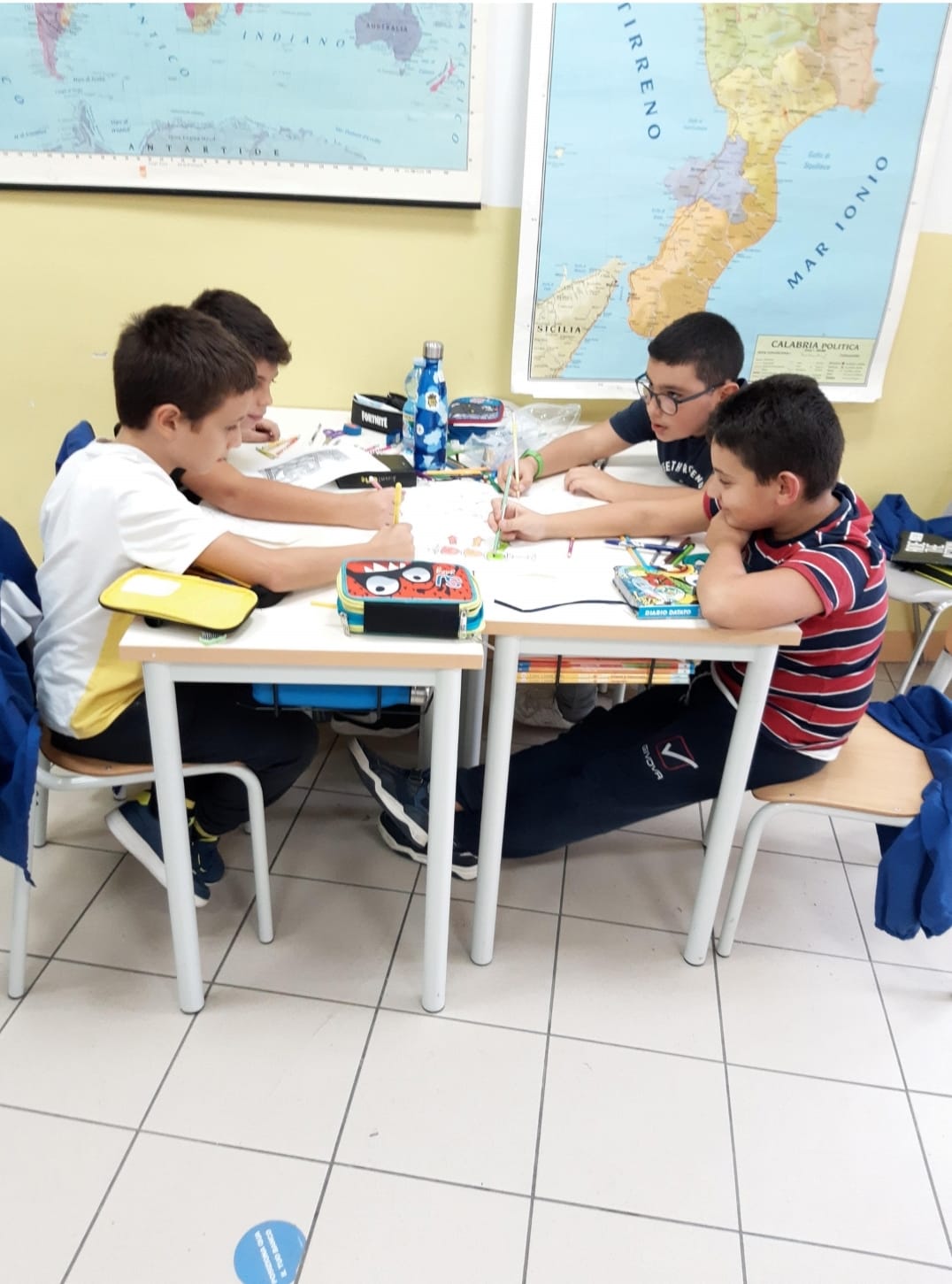 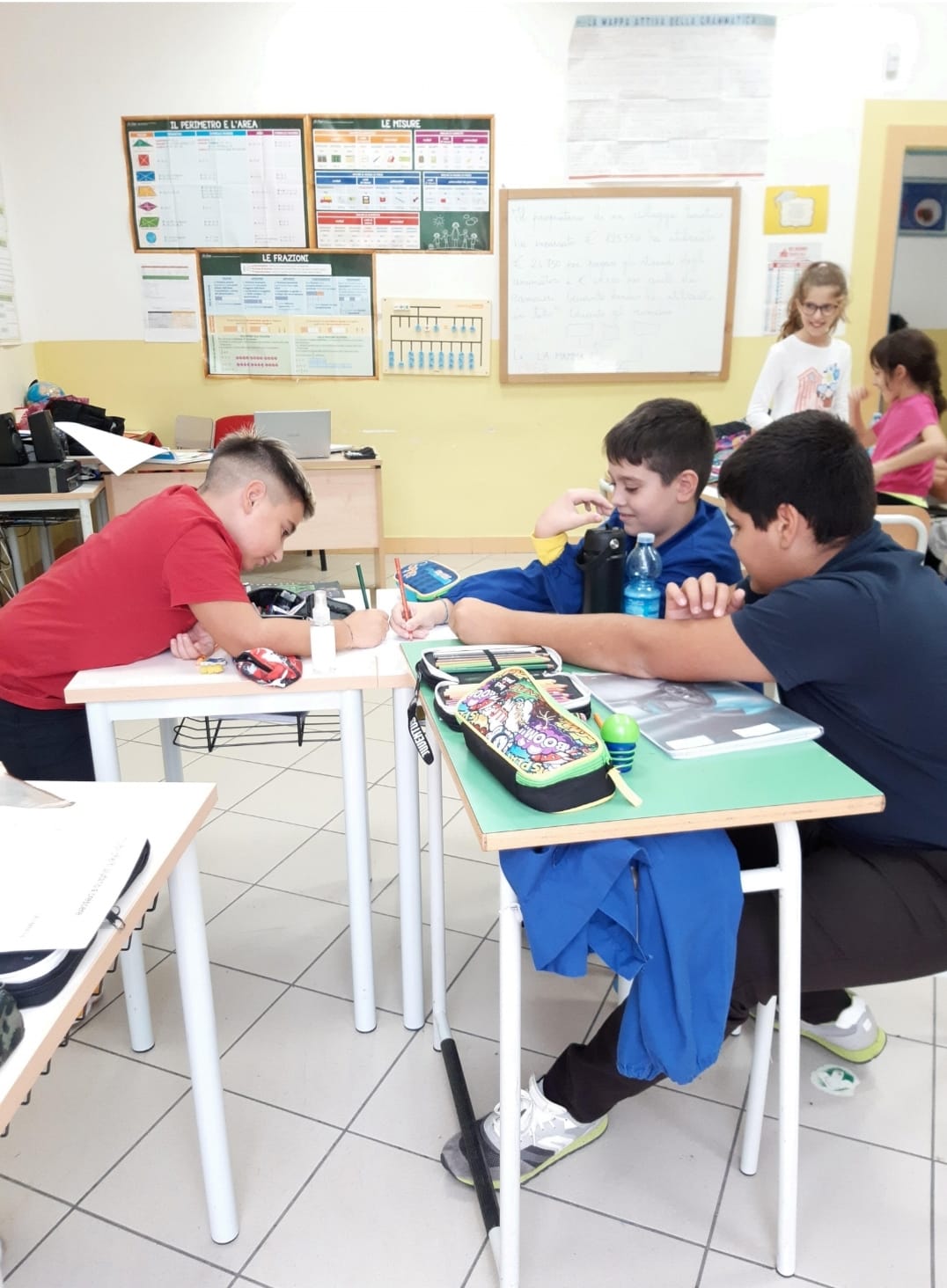 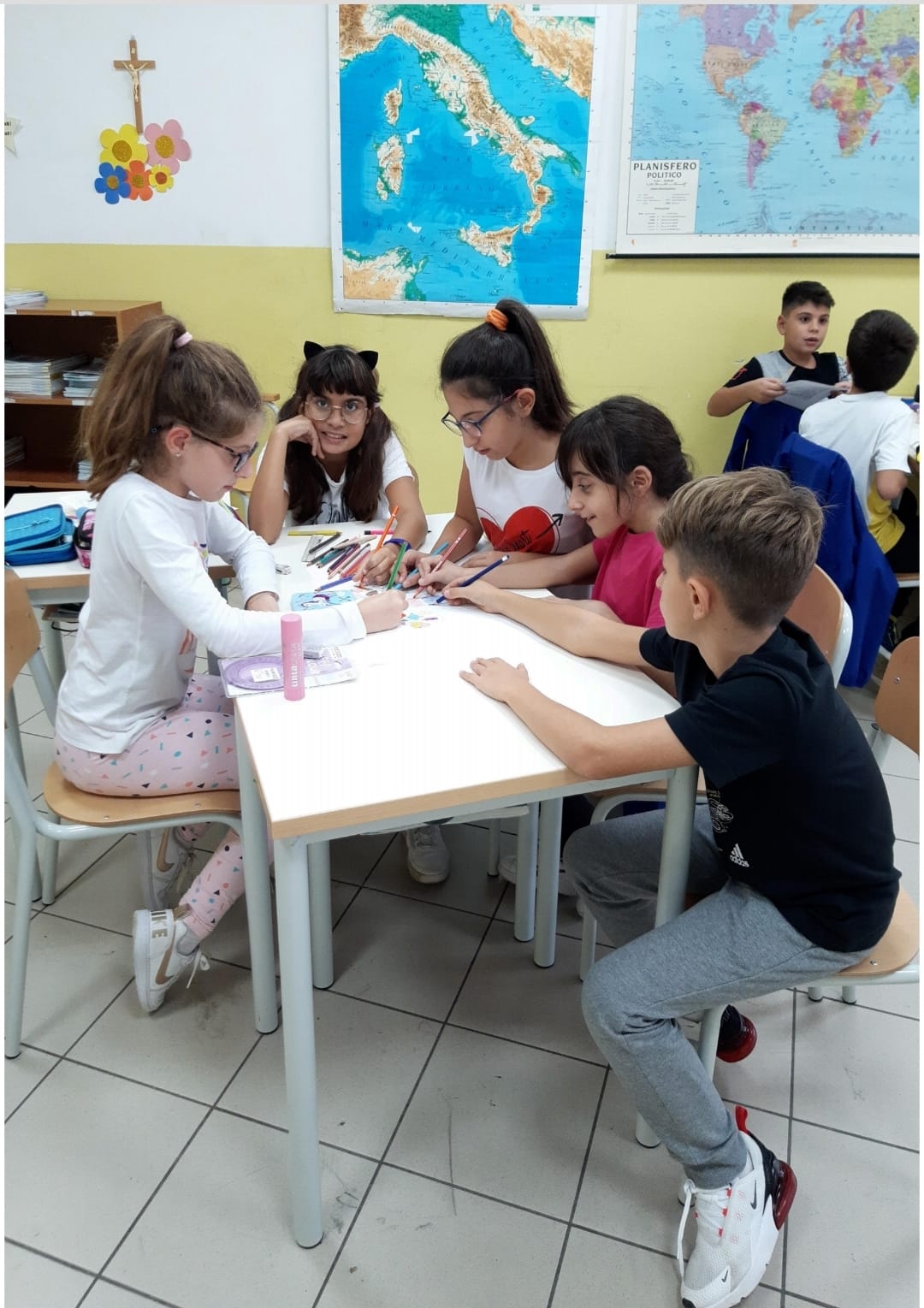 Filippo, il draghetto, si alza tardi la mattina e mangia solo patatine.A scuola ha fame  e sgranocchia caramelle e merendine.La maestra spiega la corretta alimentazione ,ma Filippo non vuol sentir ragione.La sua alimentazione lo fa diventare pesante e fare ginnastica per lui è stancante.
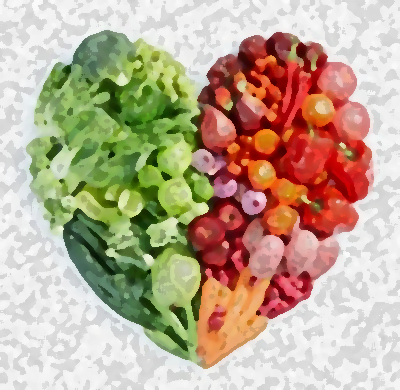 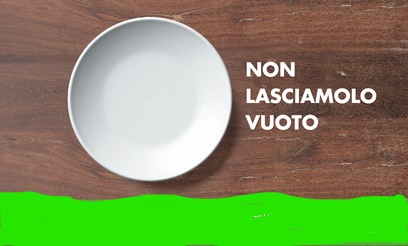 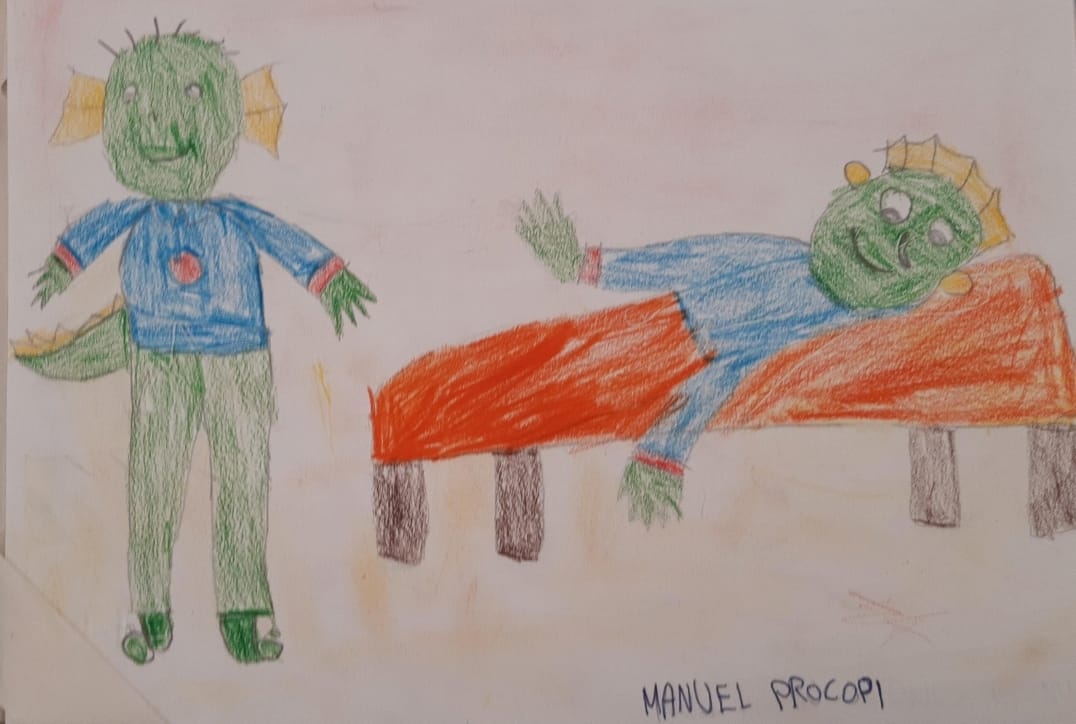 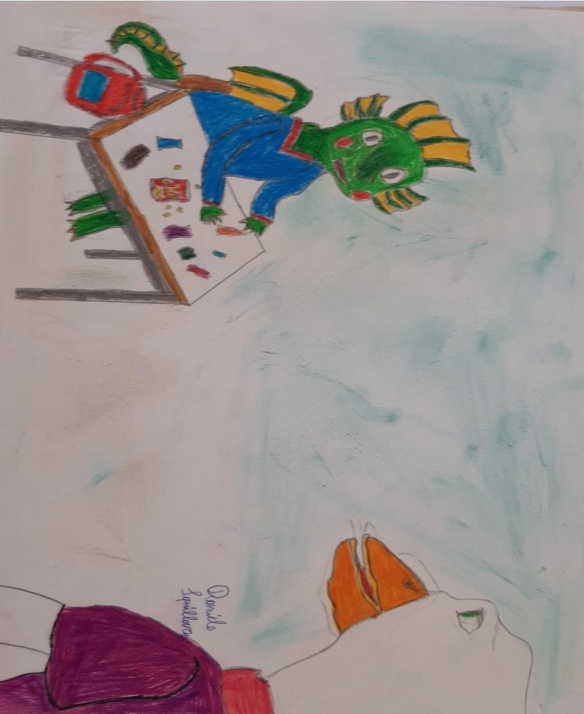 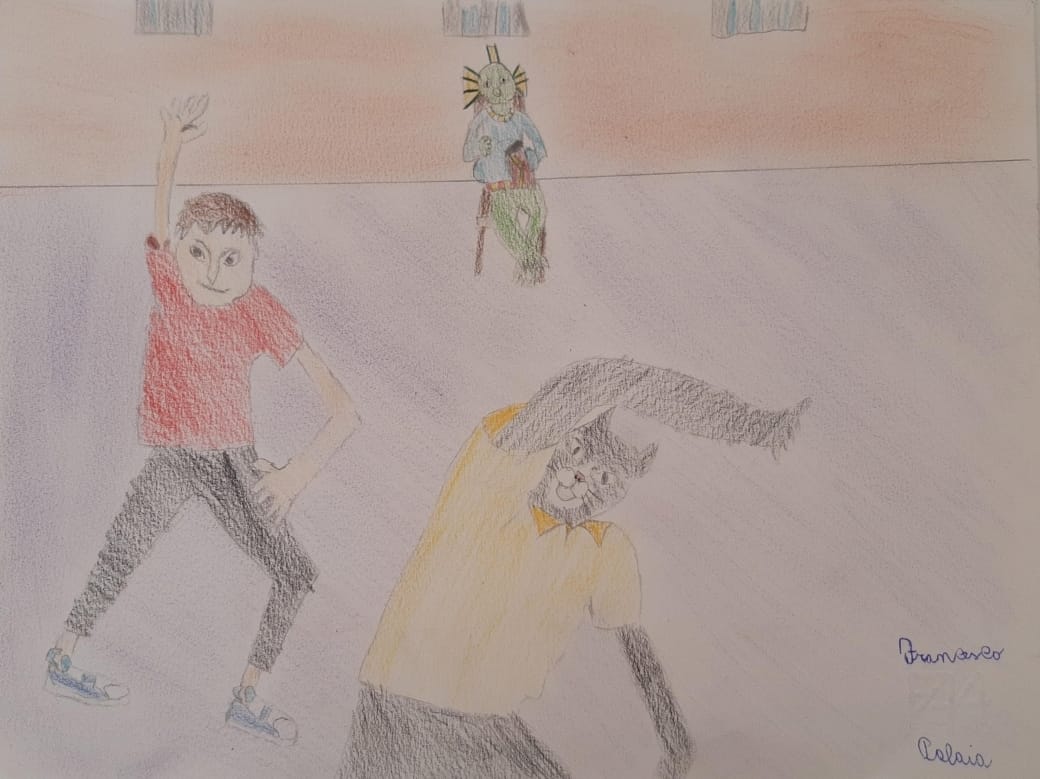 A pranzo e a cena non ha fame : non mangia né pasta , né carne né pane.Il pomeriggio sdraiato alla TV divora patatine e cioccolata , ingrassa e di volar non se ne parla più.
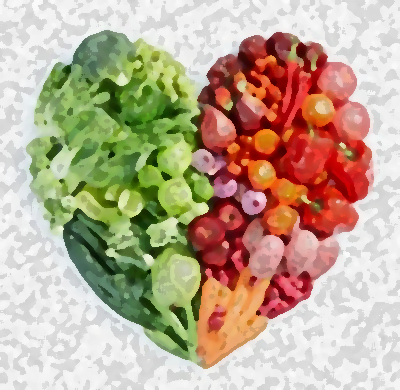 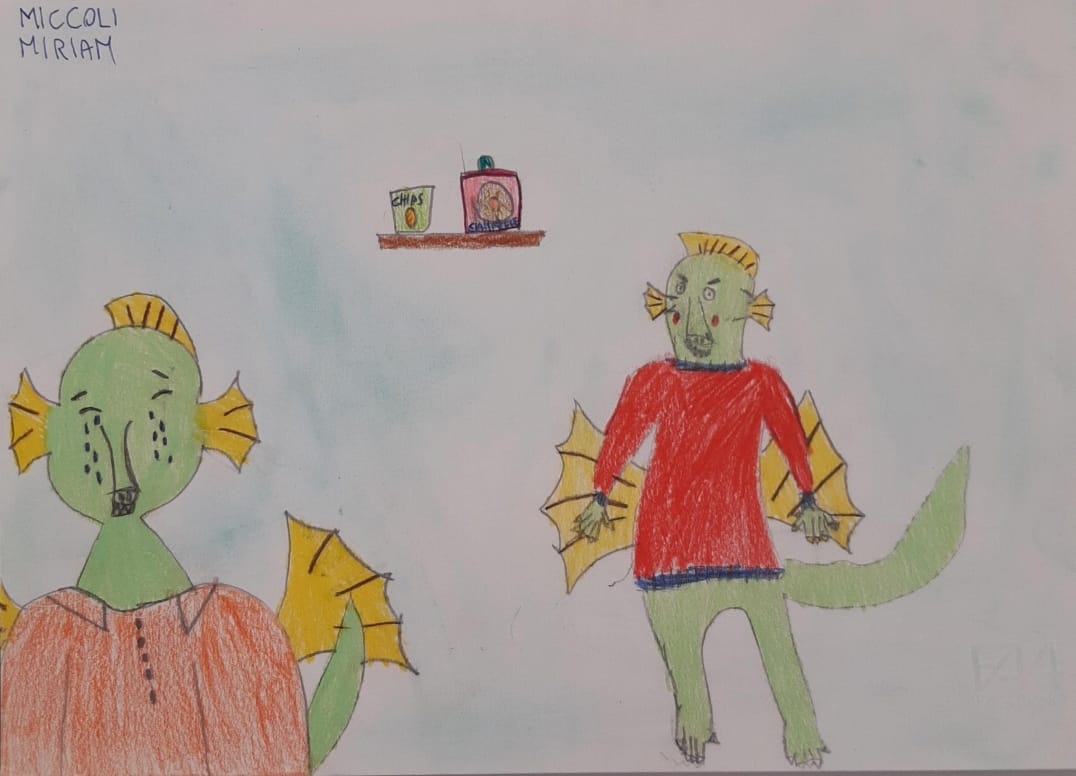 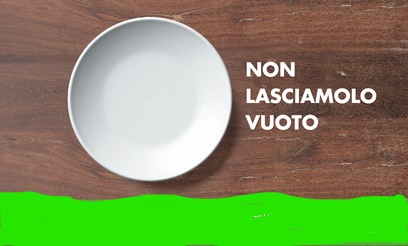 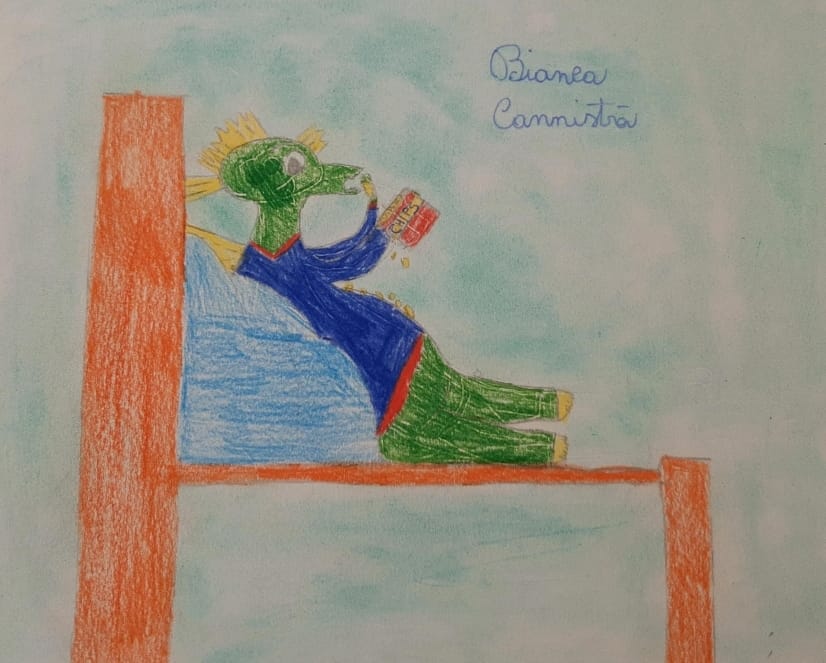 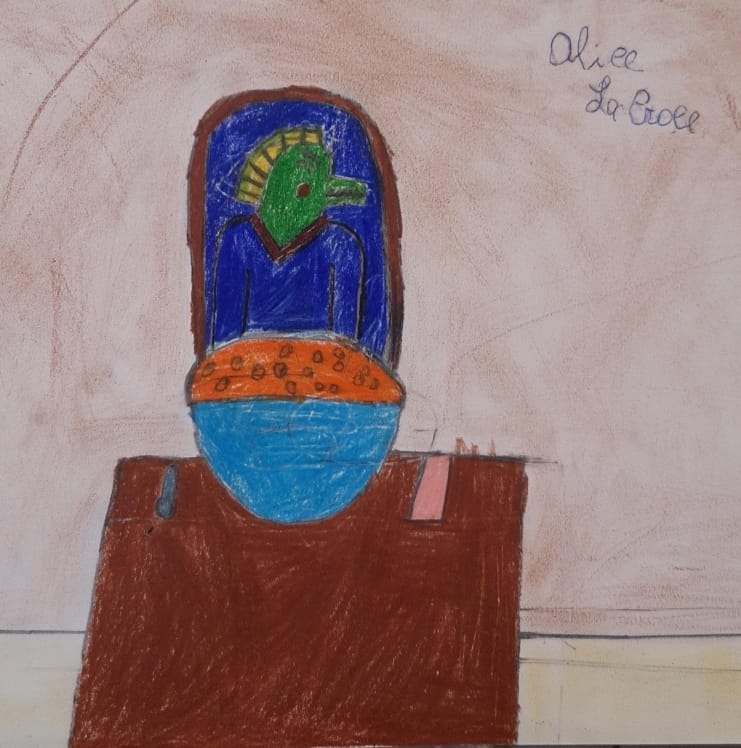 Lo chef Maurizio a filippo una carie fa notare e lo fa spaventare.Filippo capisce di aver sbagliato e promette di mangiar solo cibo adeguato.
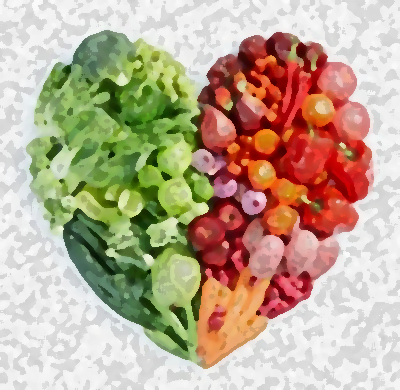 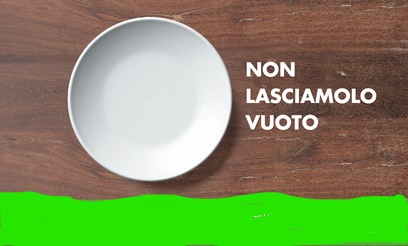 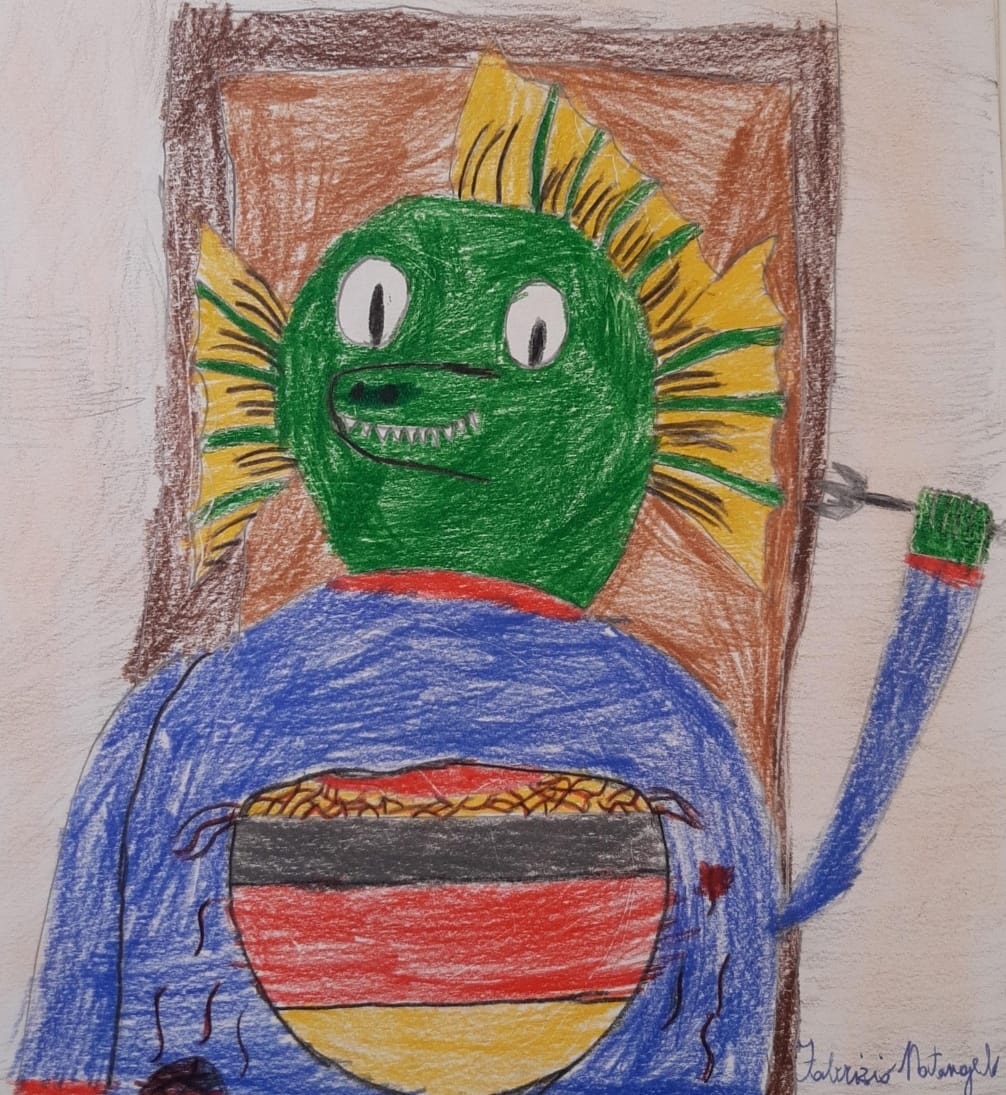 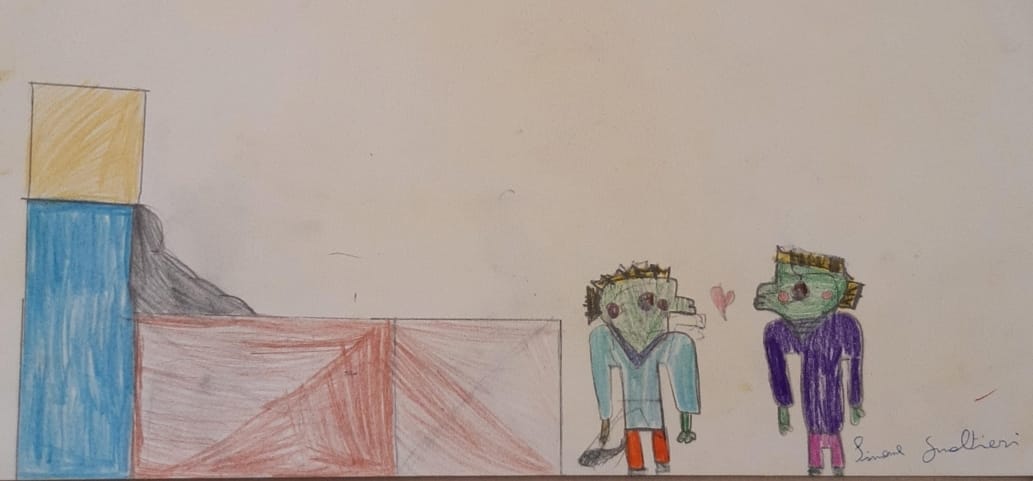 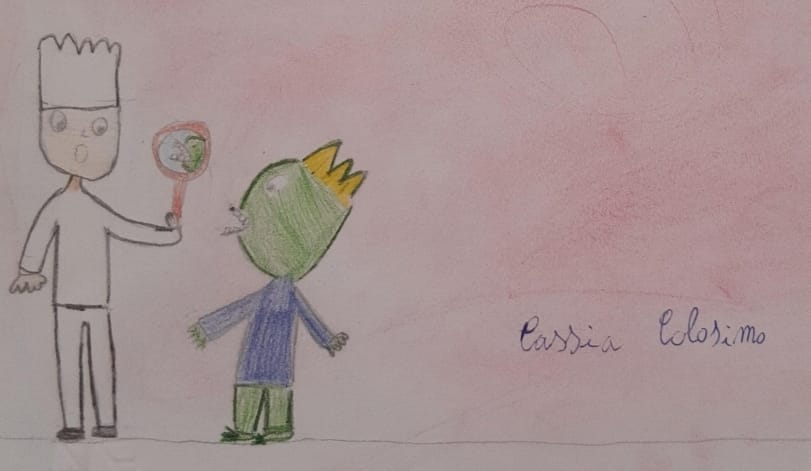 A colazione : latte ,fette biscottate e miele .A pranzo :riso, bistecca e insalata.A merenda :una rossa mela e a cena un buon minestrone per riempire il pancione.Filippo dimagrisce, gioca e vola con gli amici  allegramente e la mamma  fa felice e contenta.
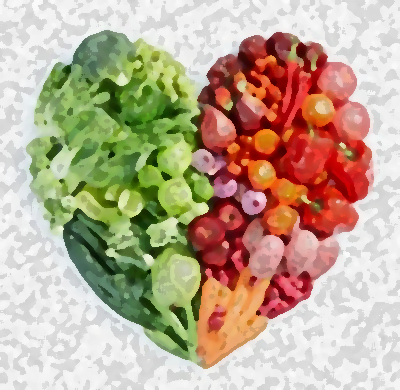 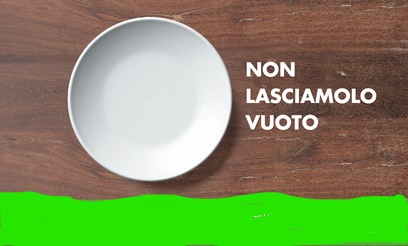 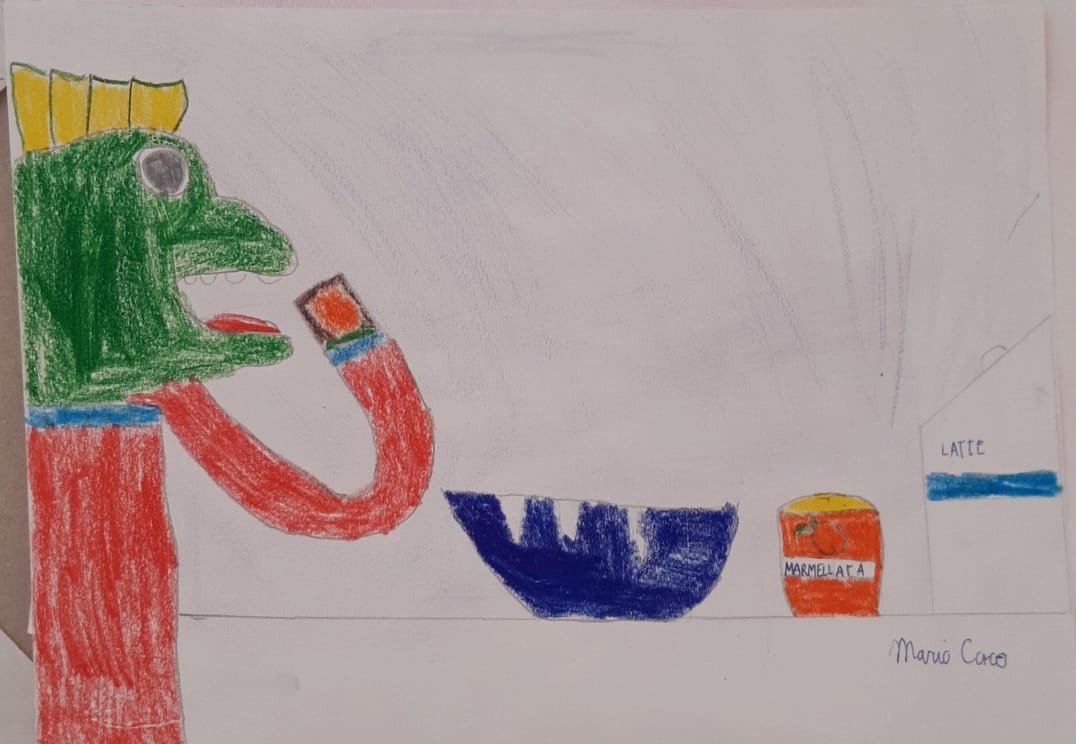 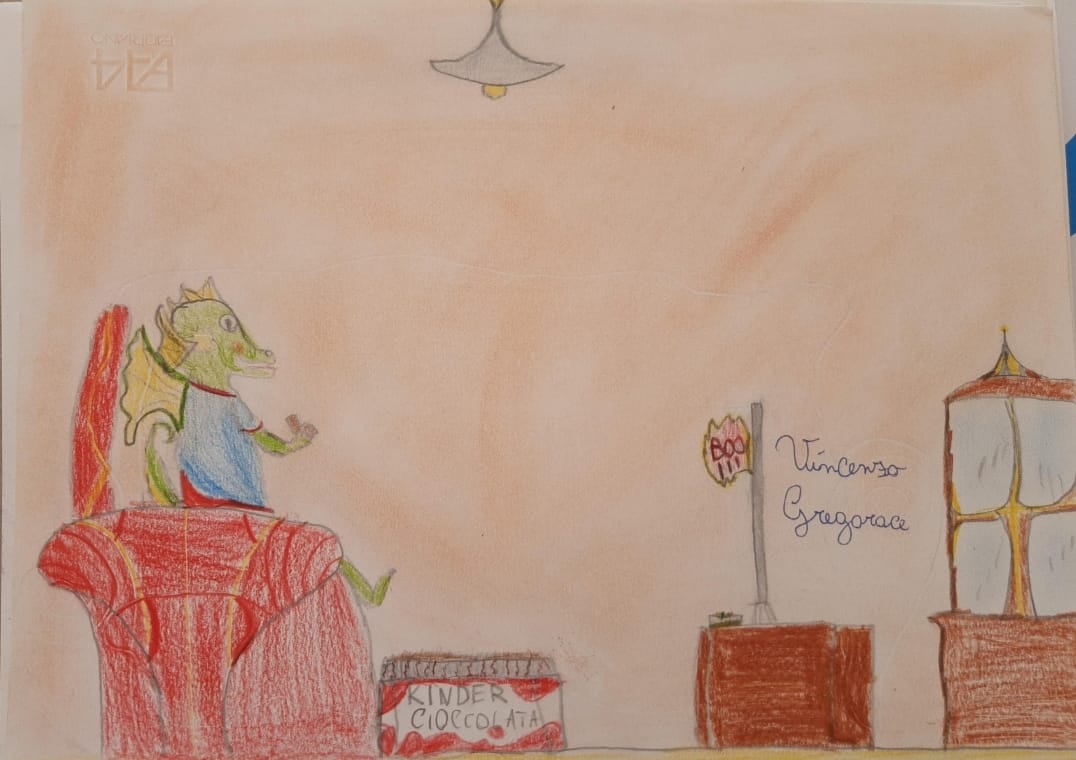 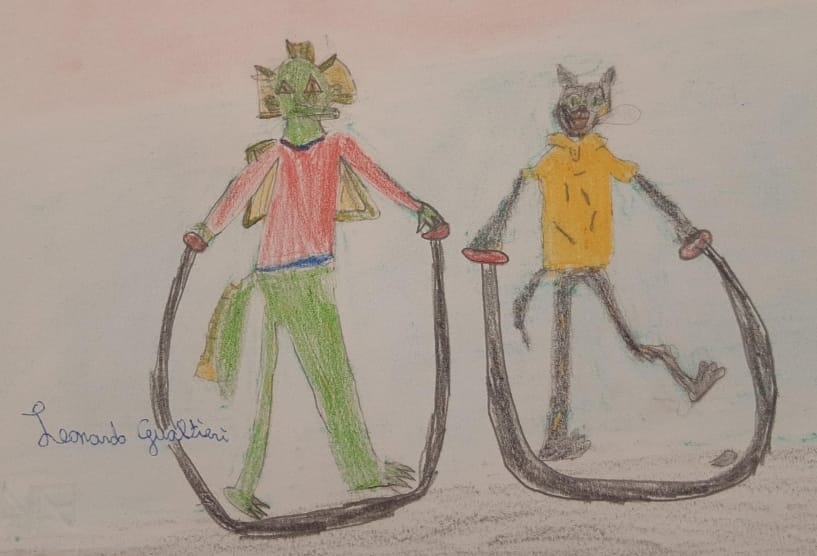 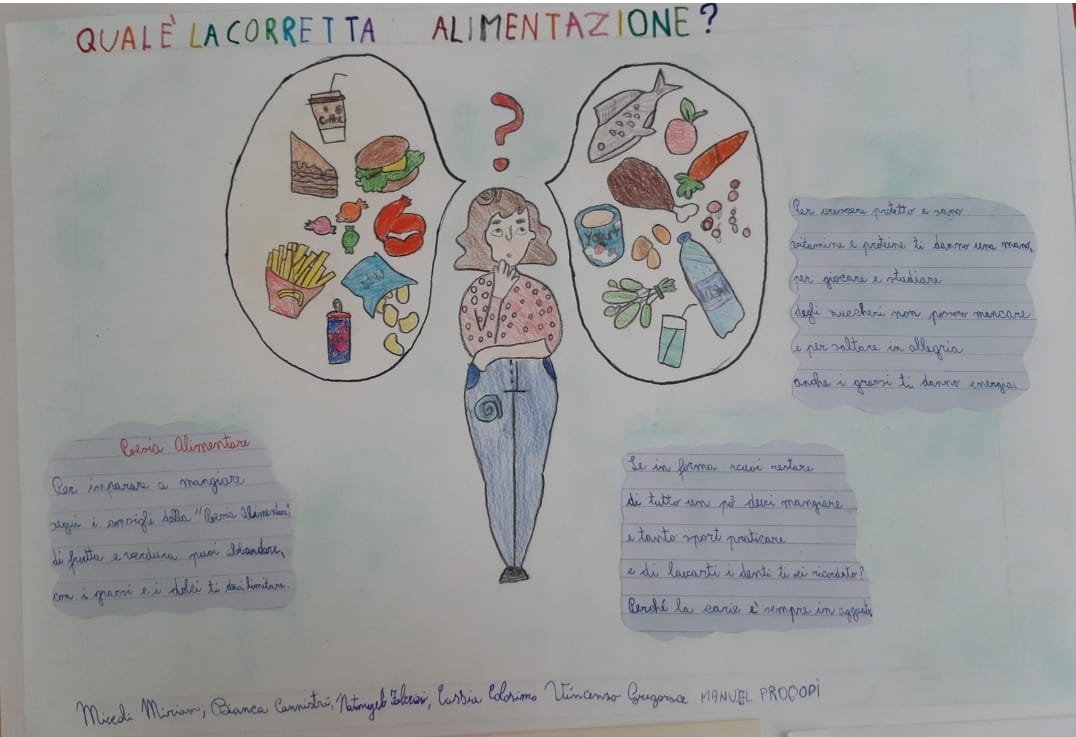 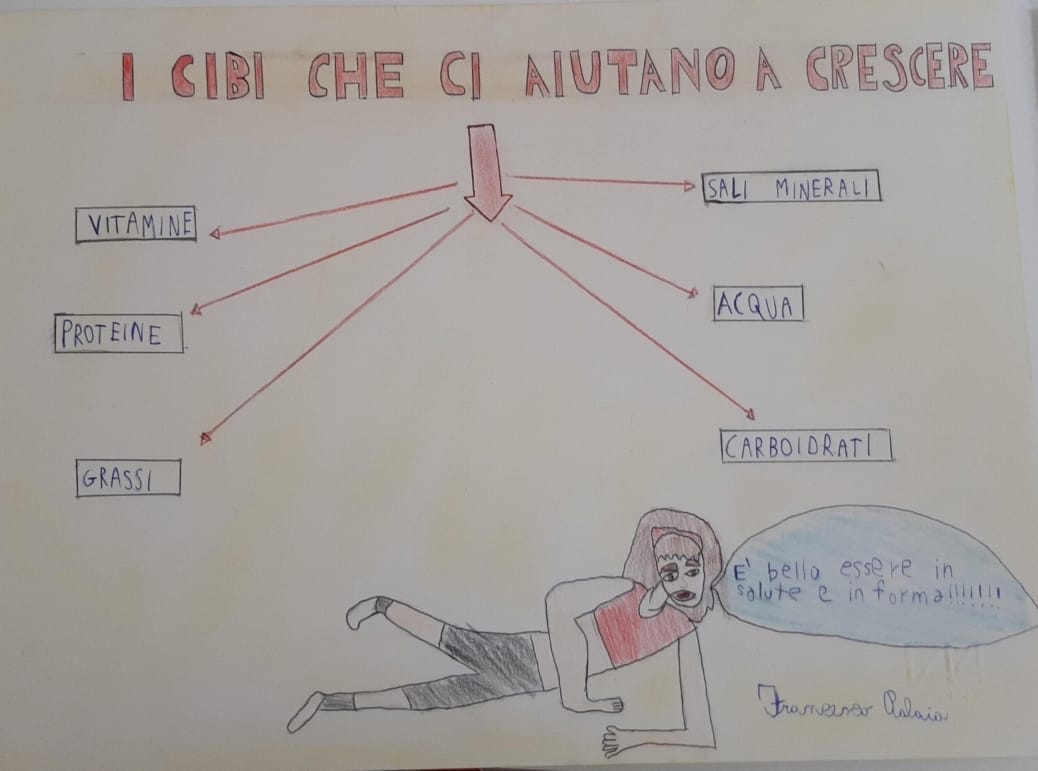 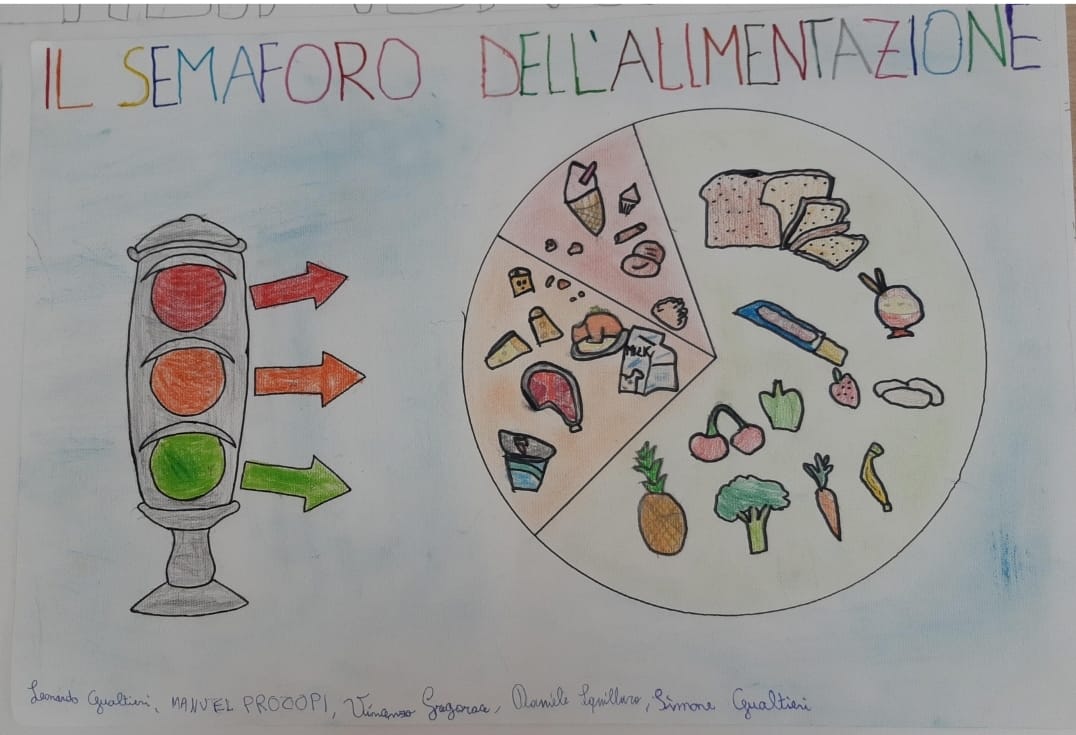 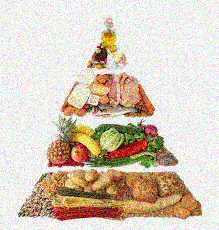 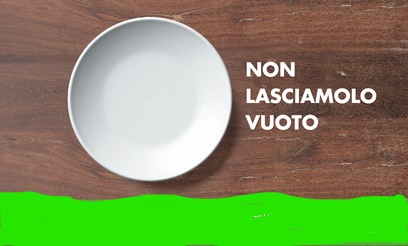 Disturbi alimentariL  ’OBESITà è UNA CONDIZIONE MEDICA CARATTERIZZATA DA UN ECCESSIVO ACCUMULO DI GRASSO CORPOREO CHE PORTA EFFETTI NEGATIVI  SULLA SALUTE.L’anoressia è un disagio (o una malattia ) , la persona coinvolta si rifiuta di mangiare per paura di ingrassare e di apparire grassa , o « imperfetta»
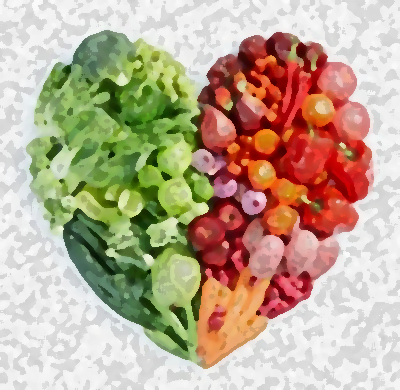 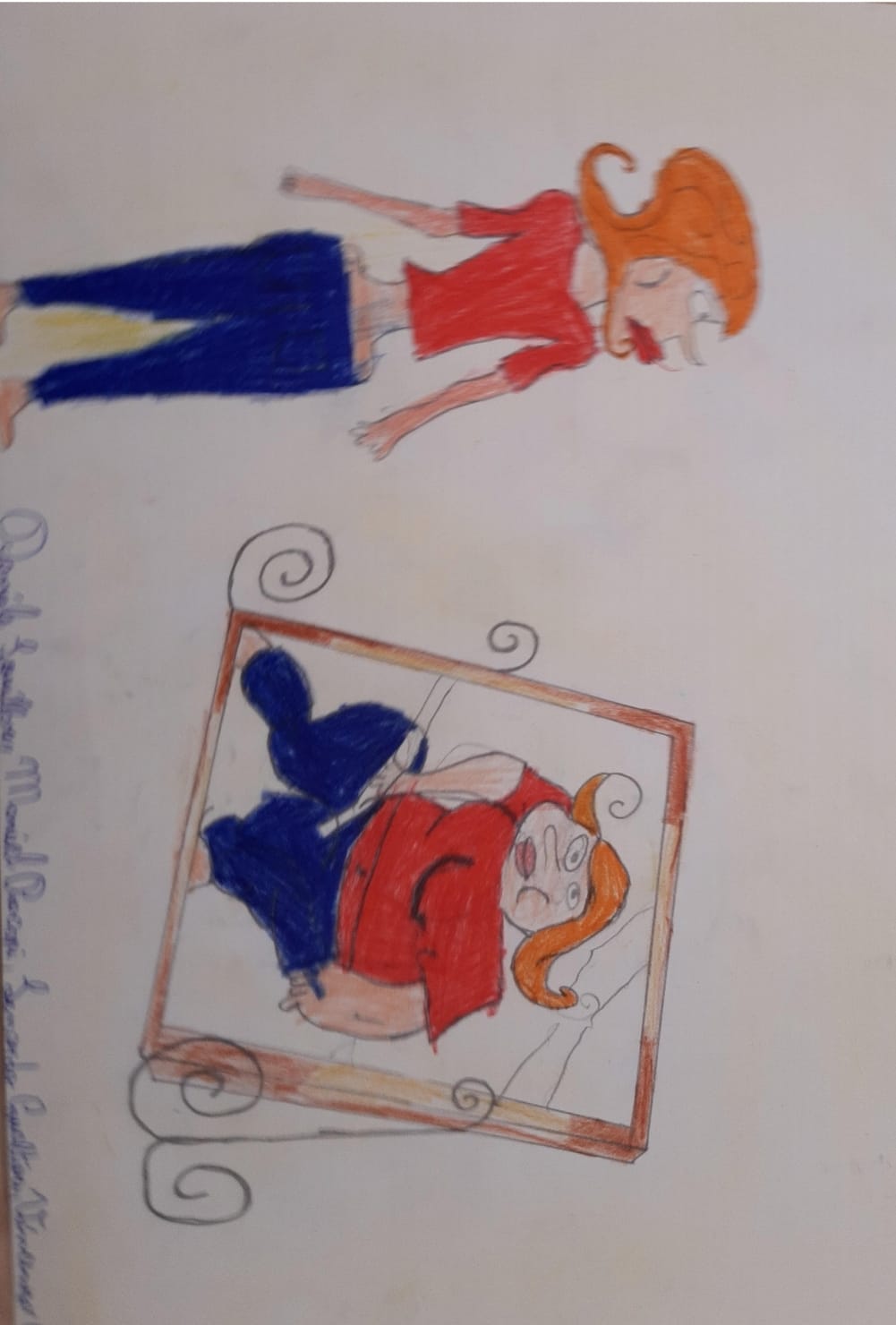 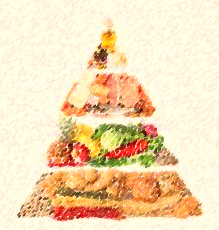 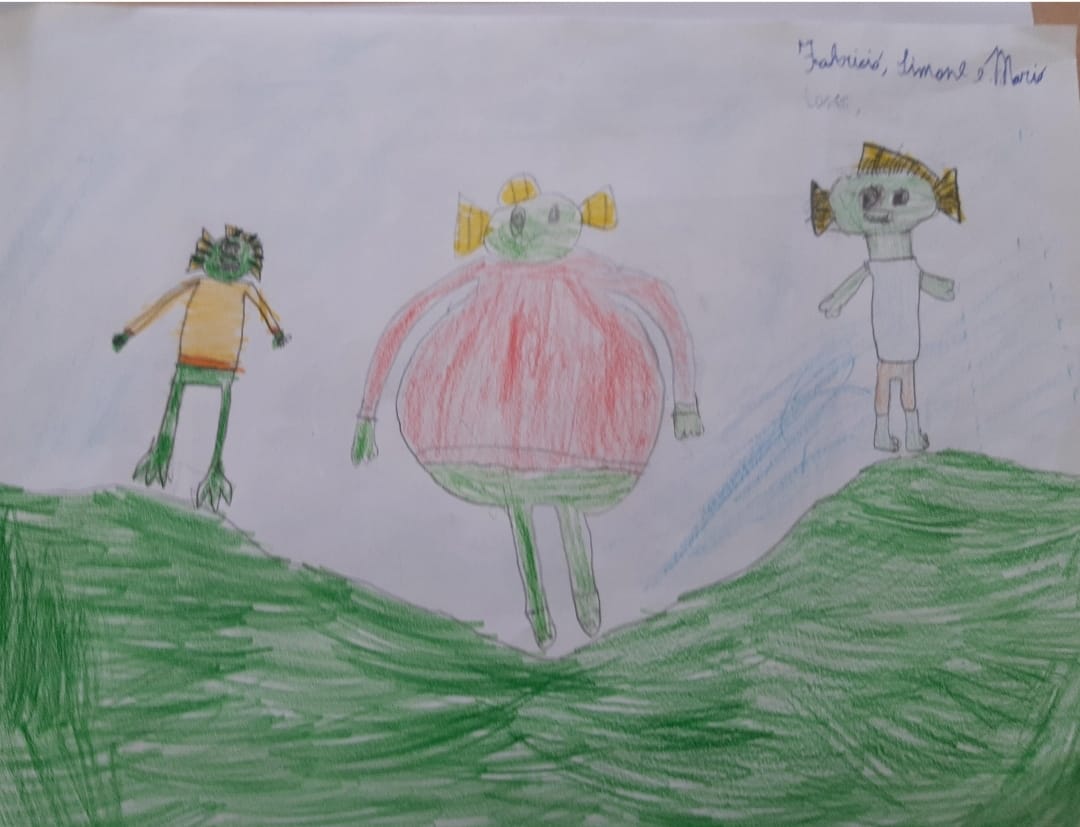 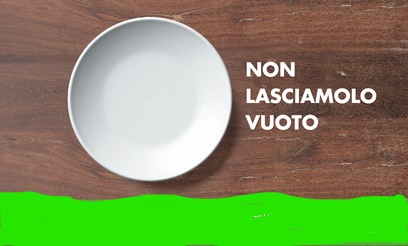 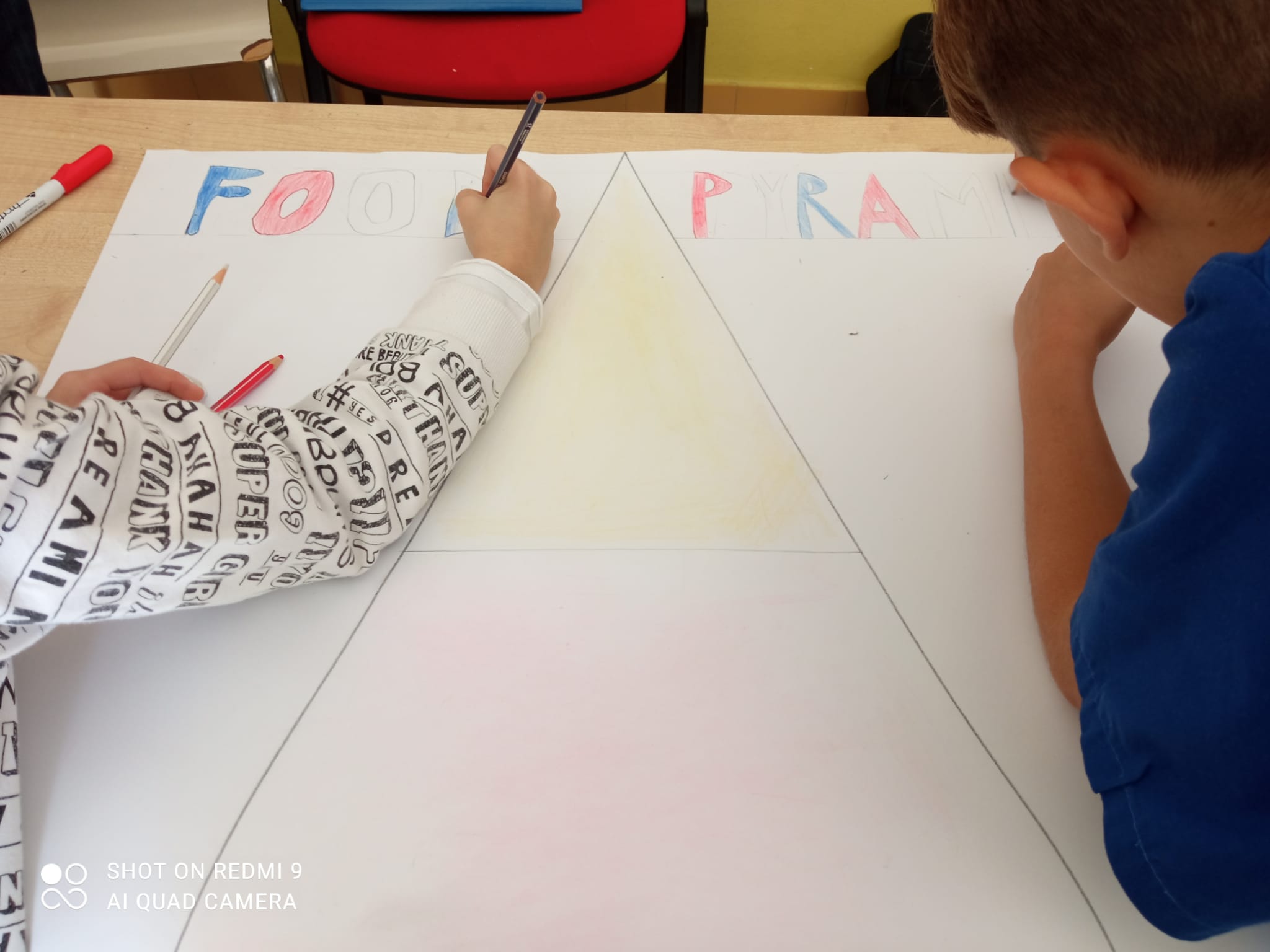 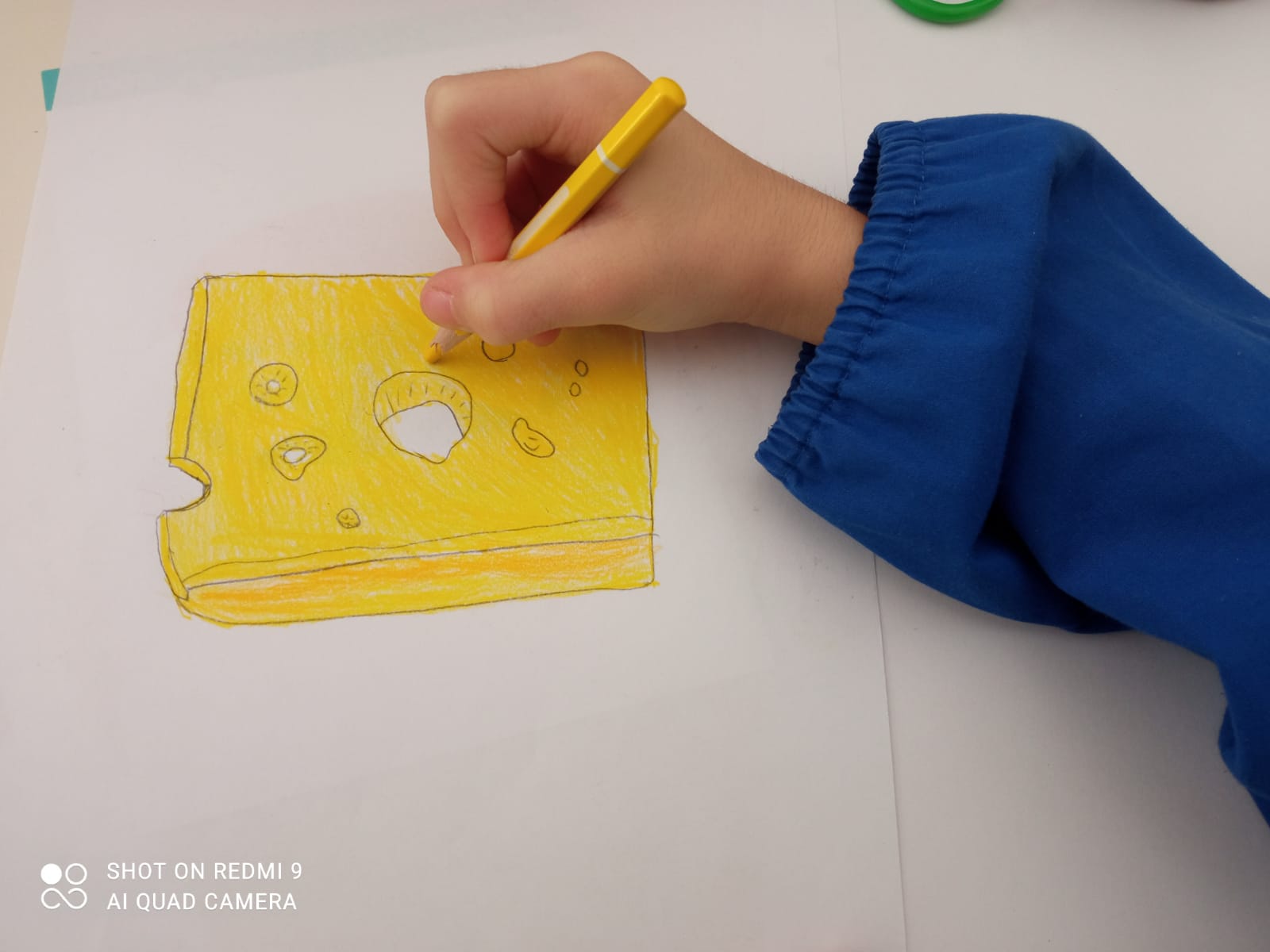 Food  pyramid
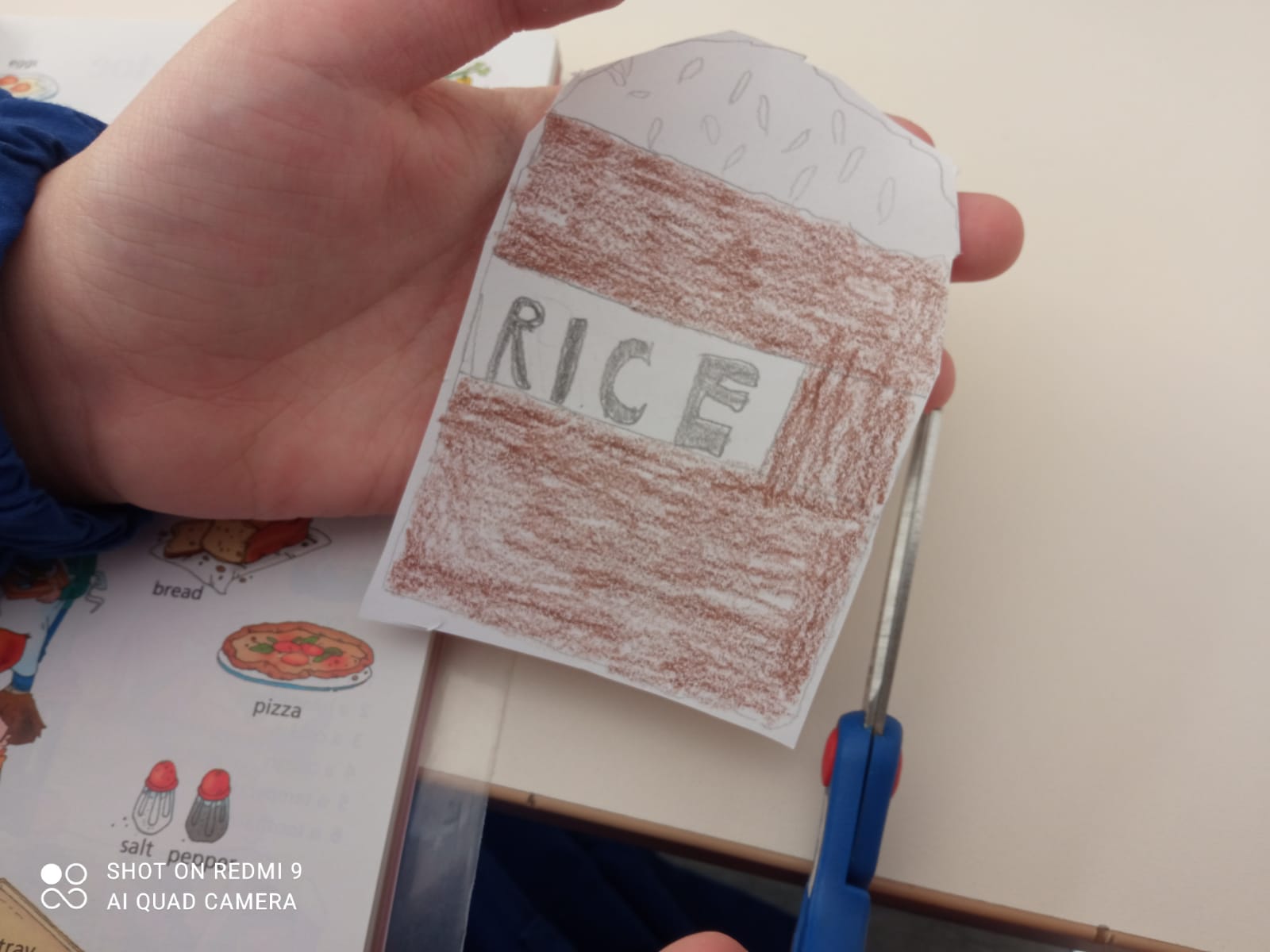 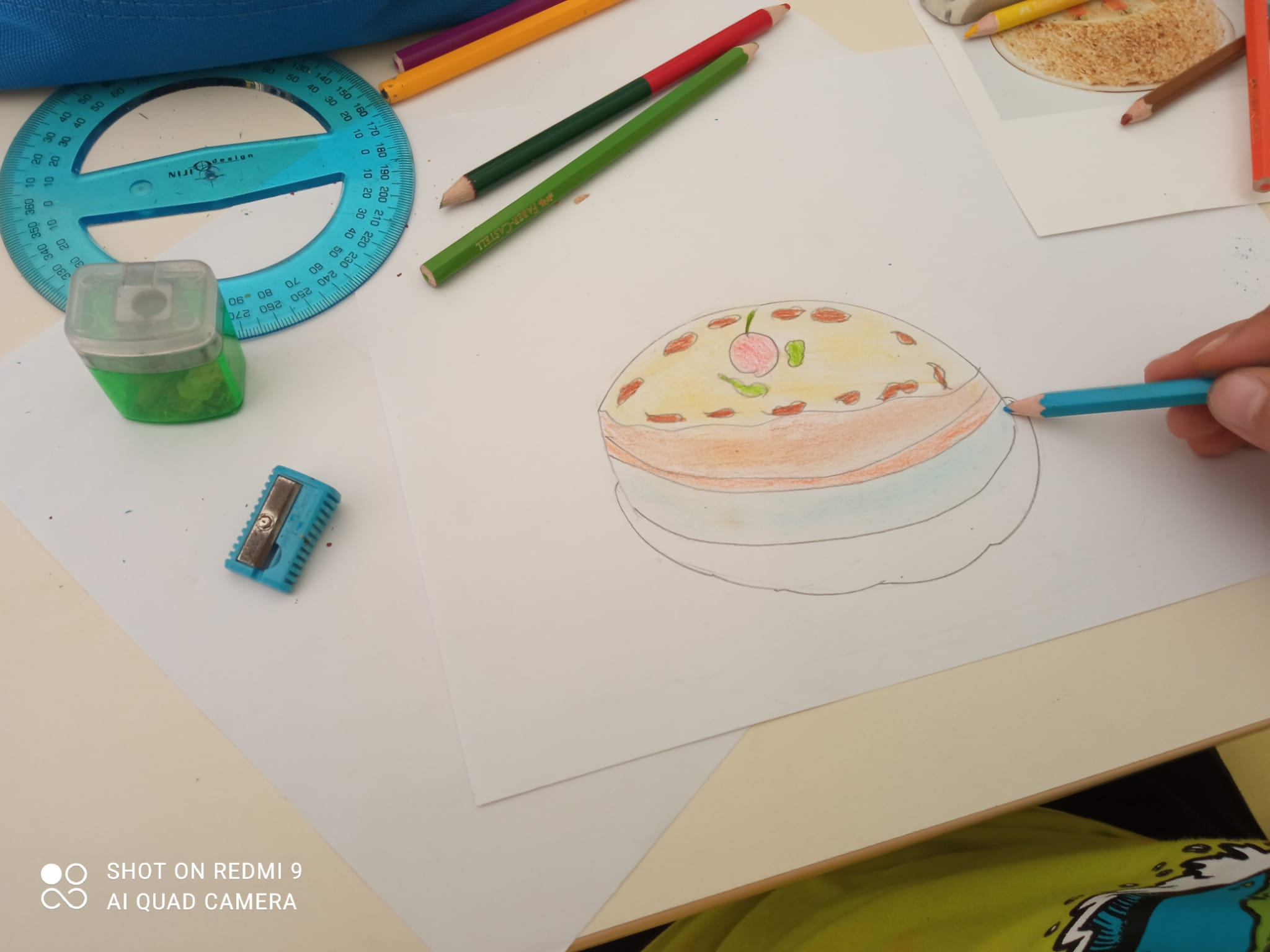 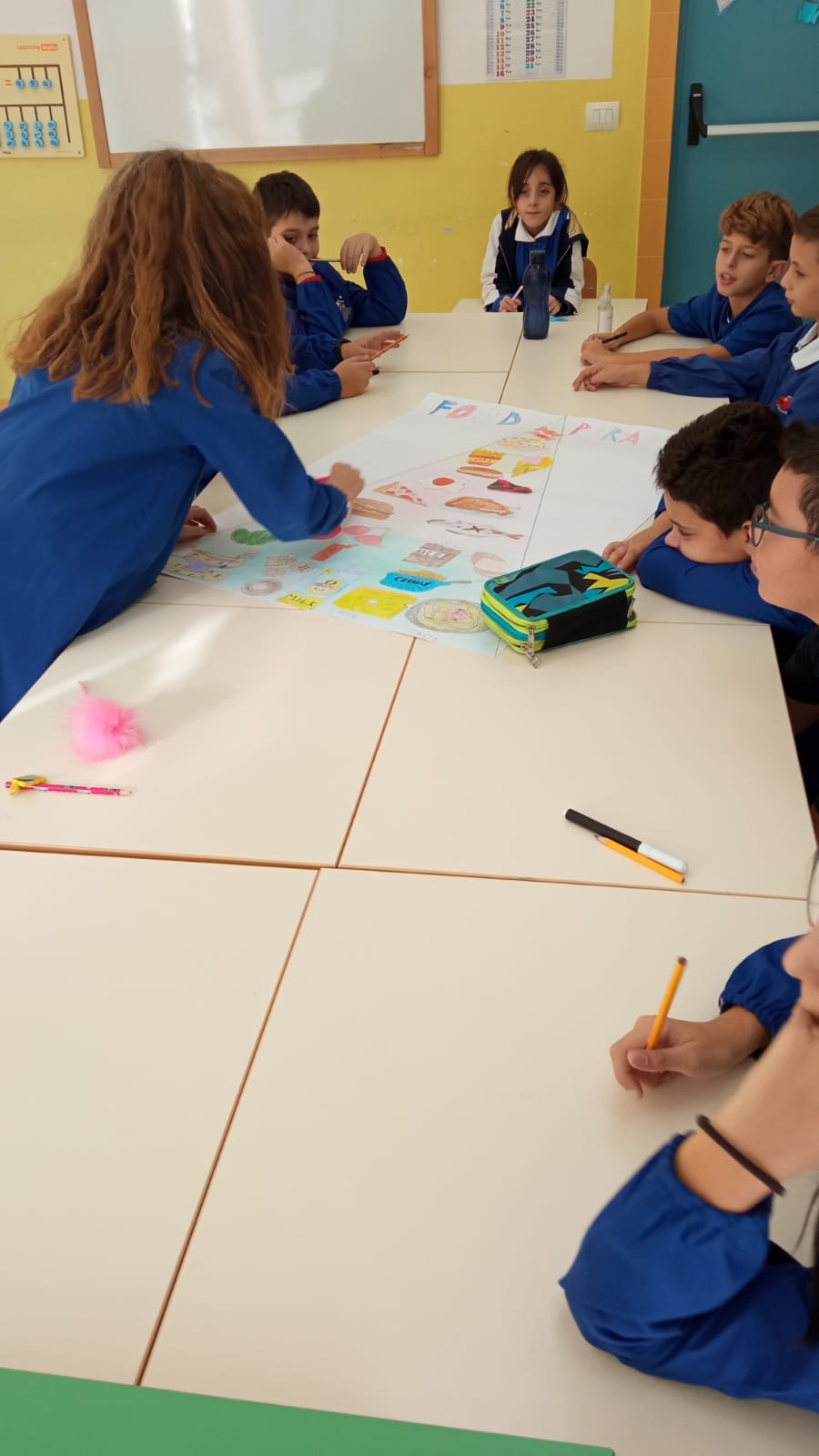 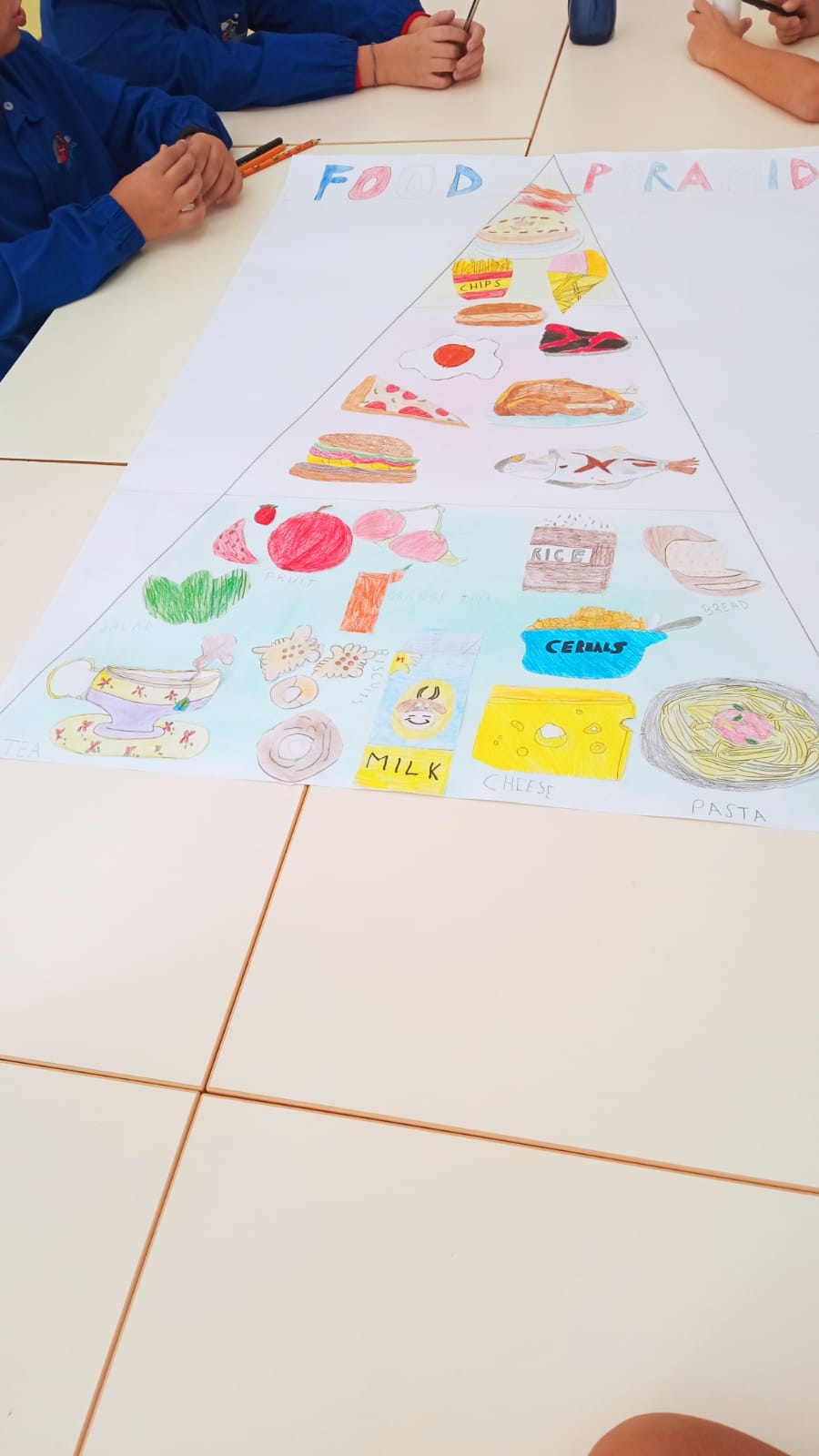 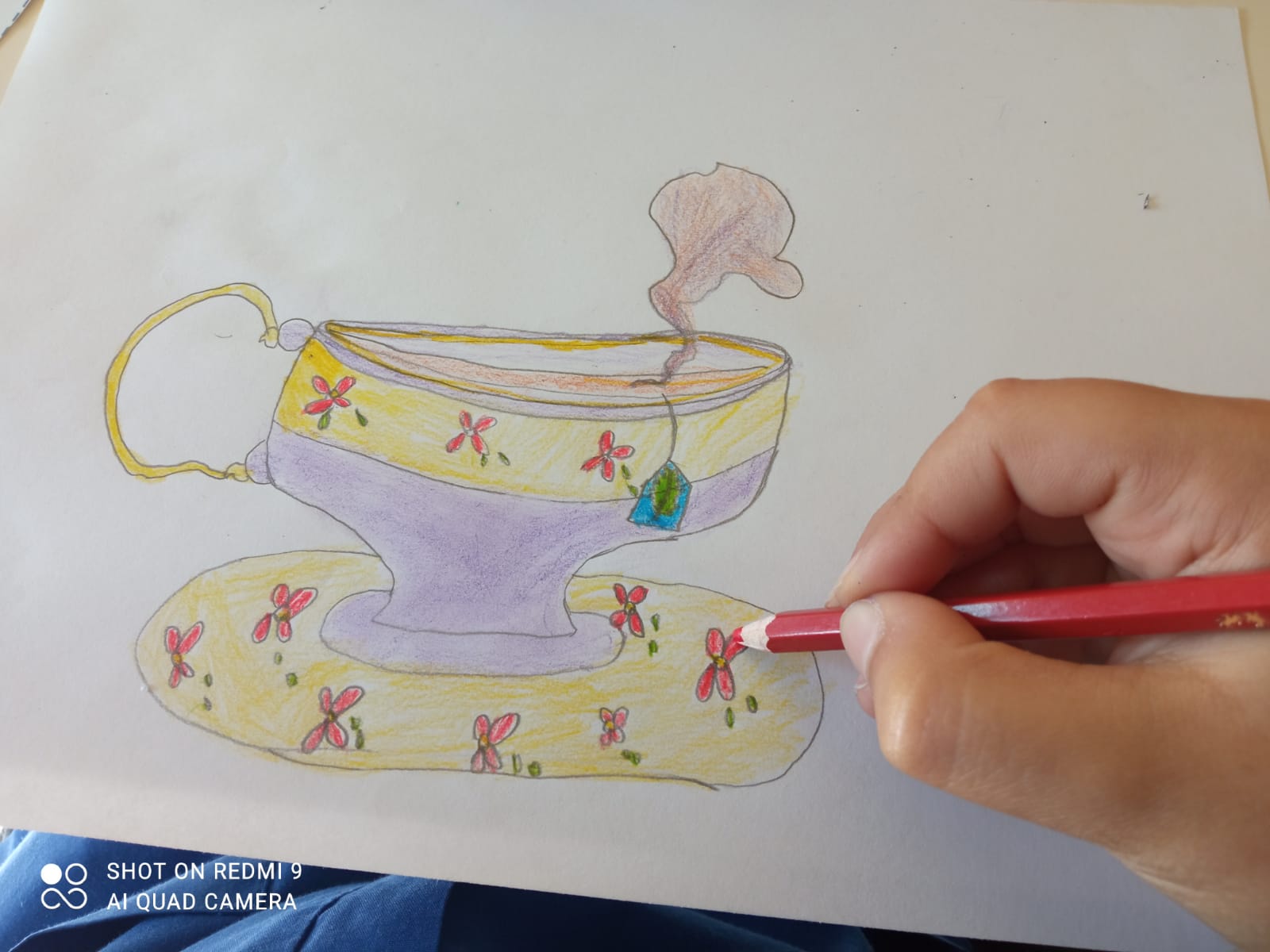 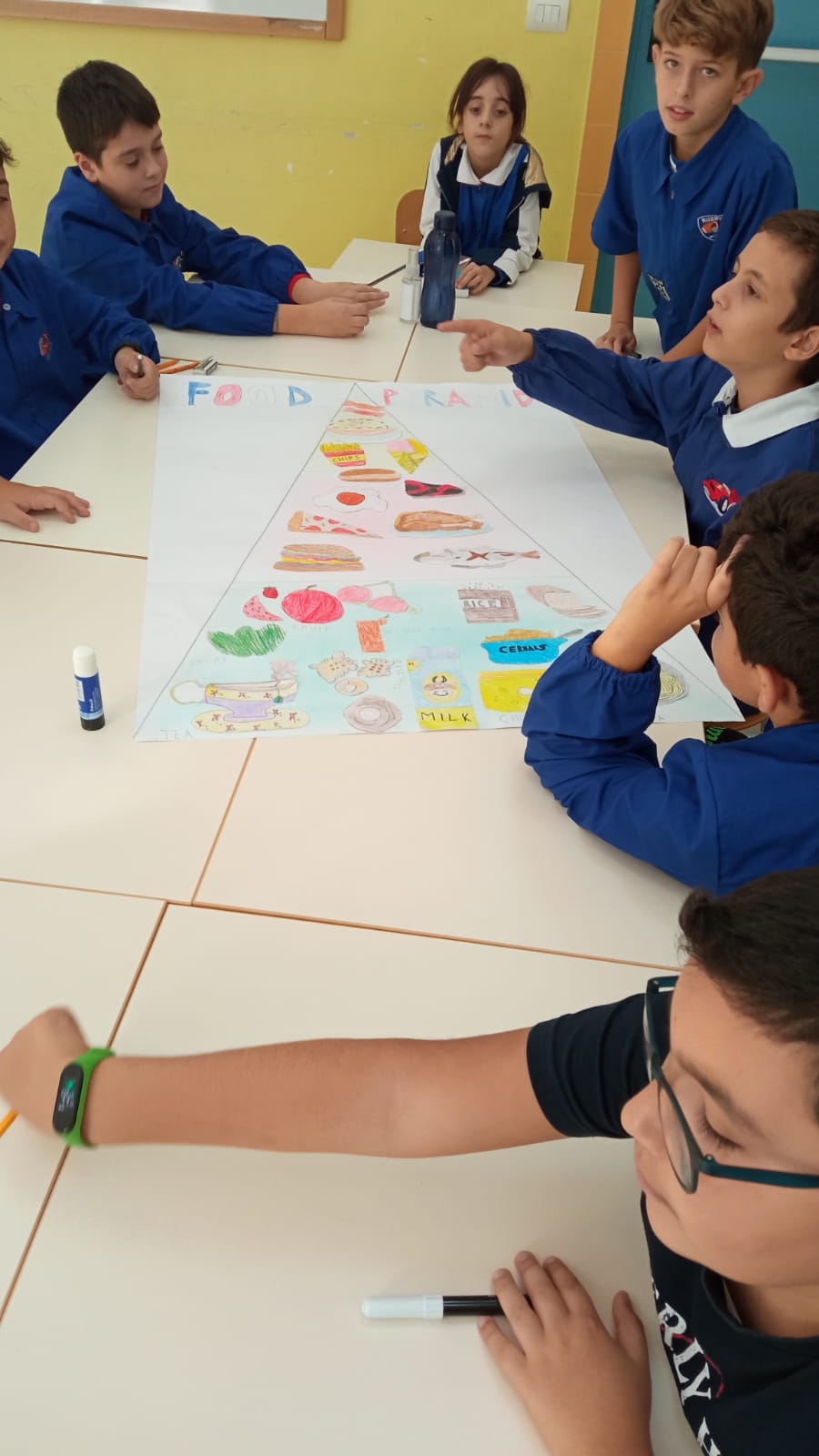 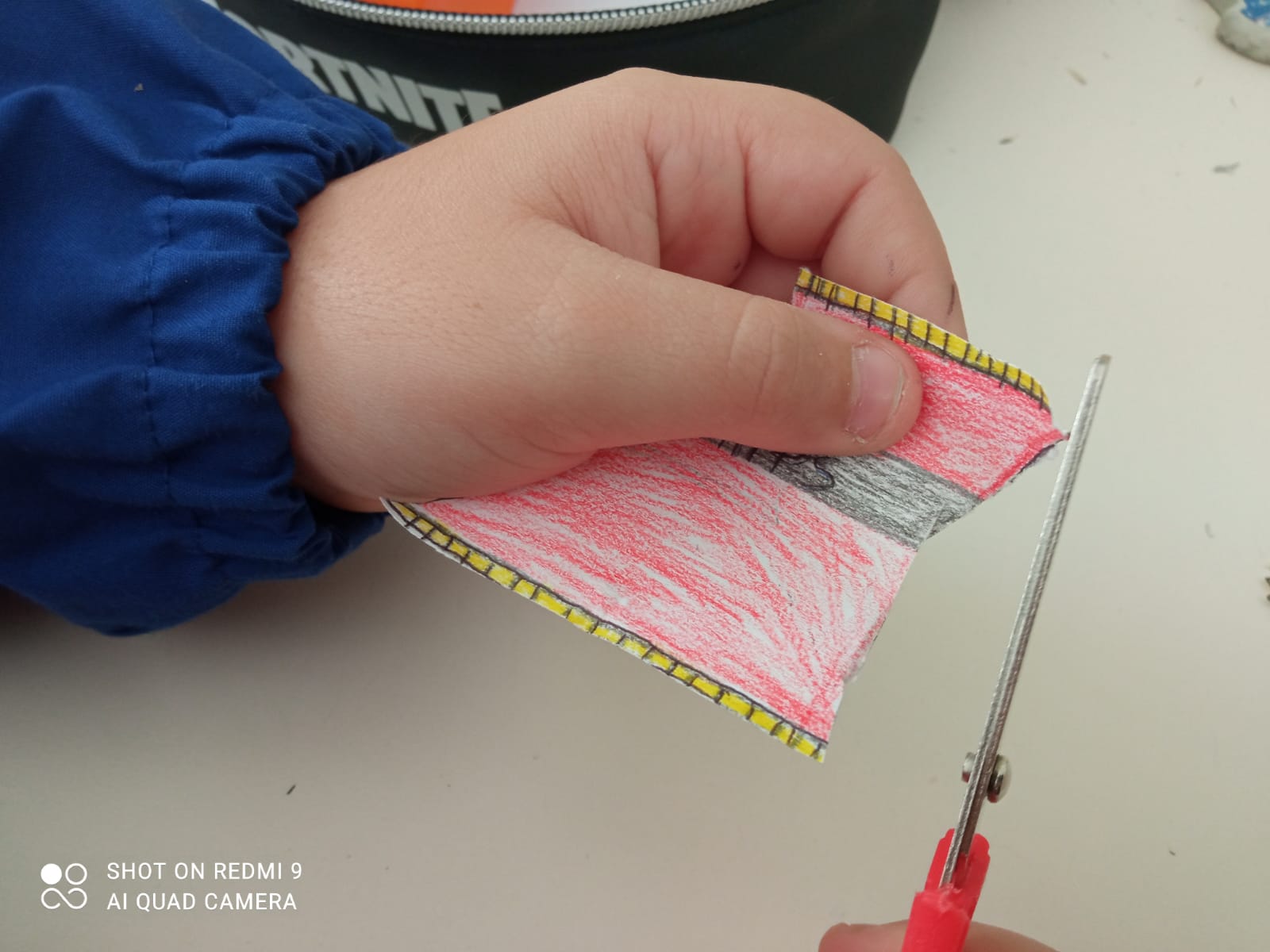 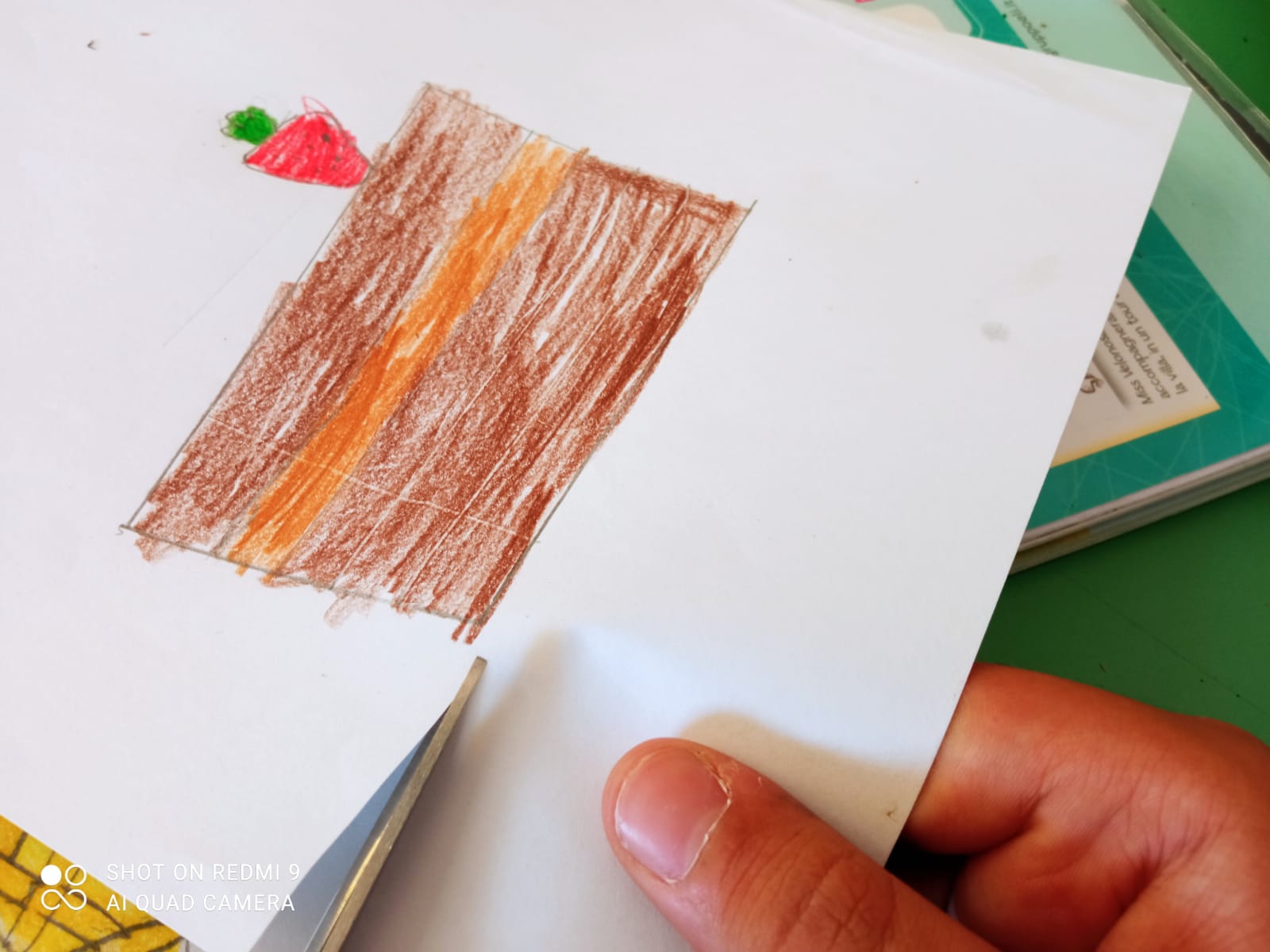 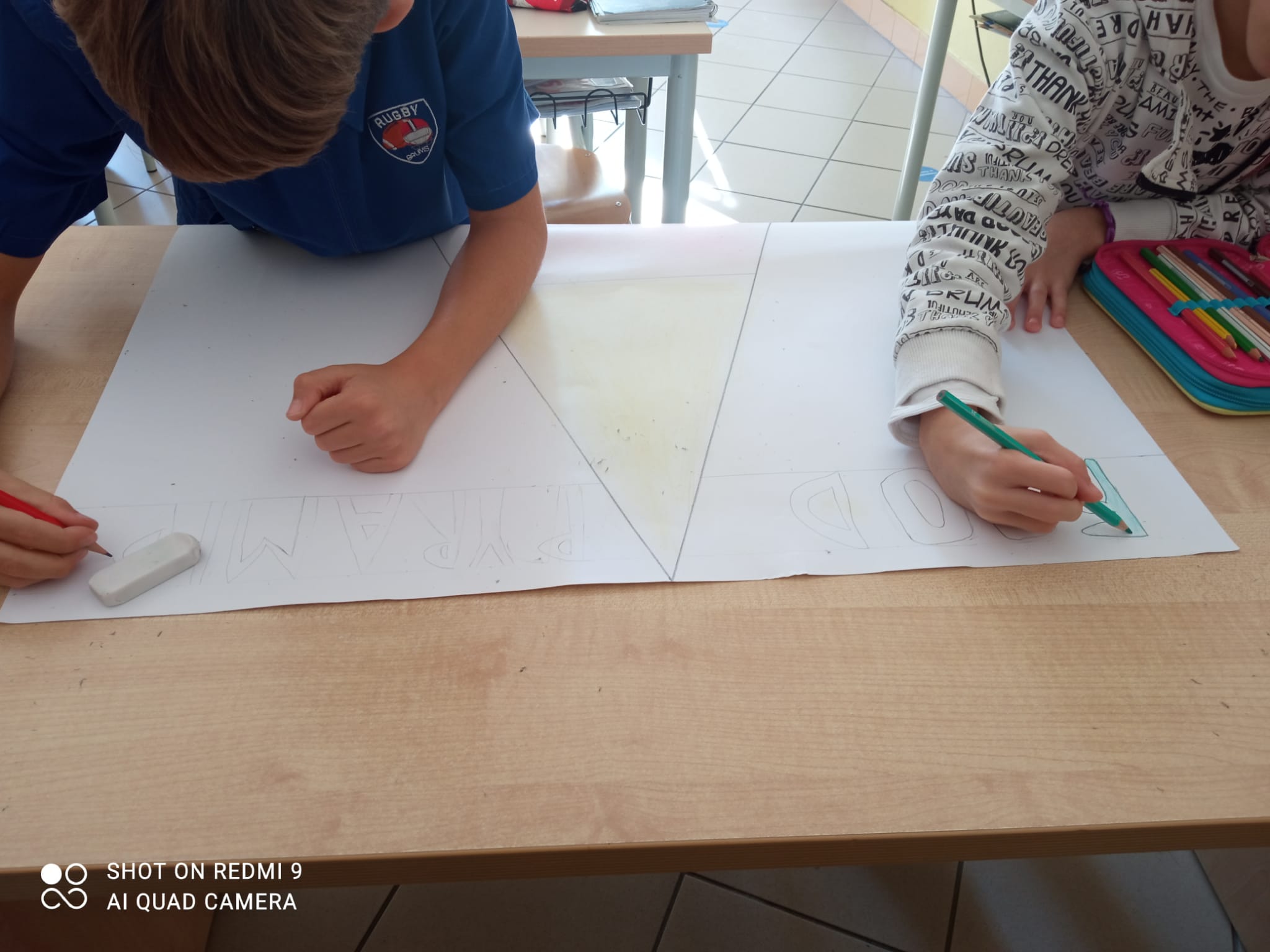 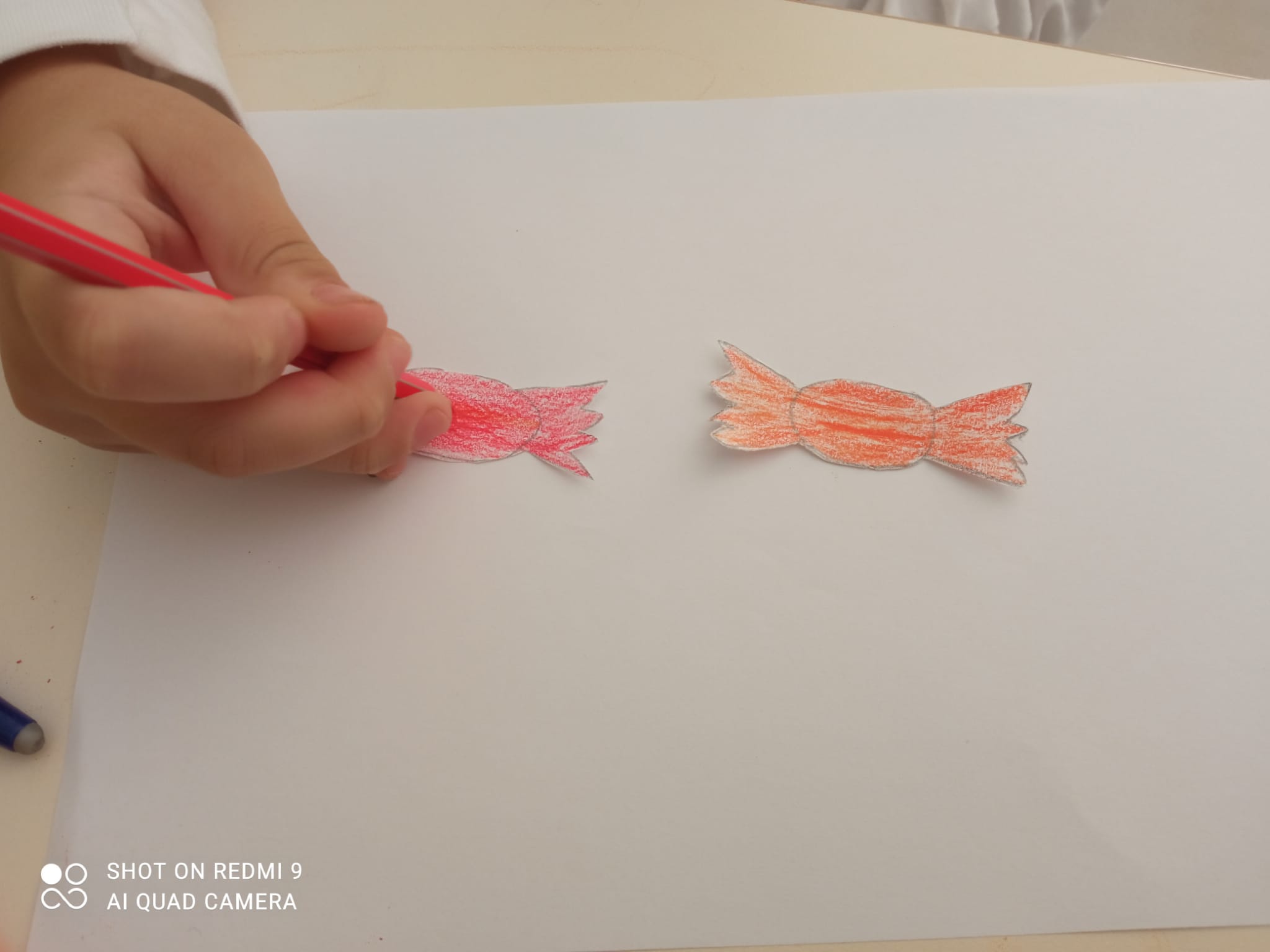 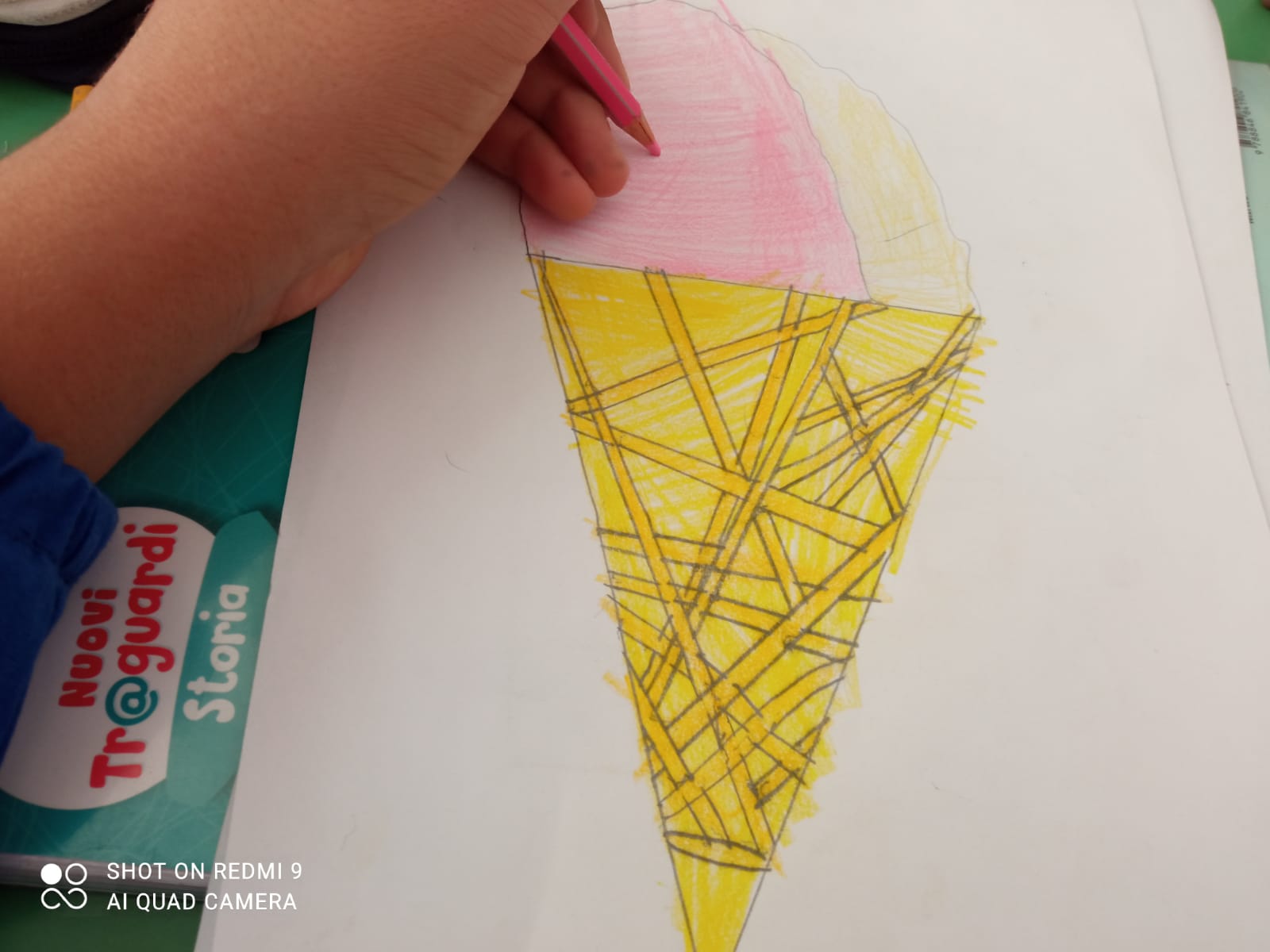 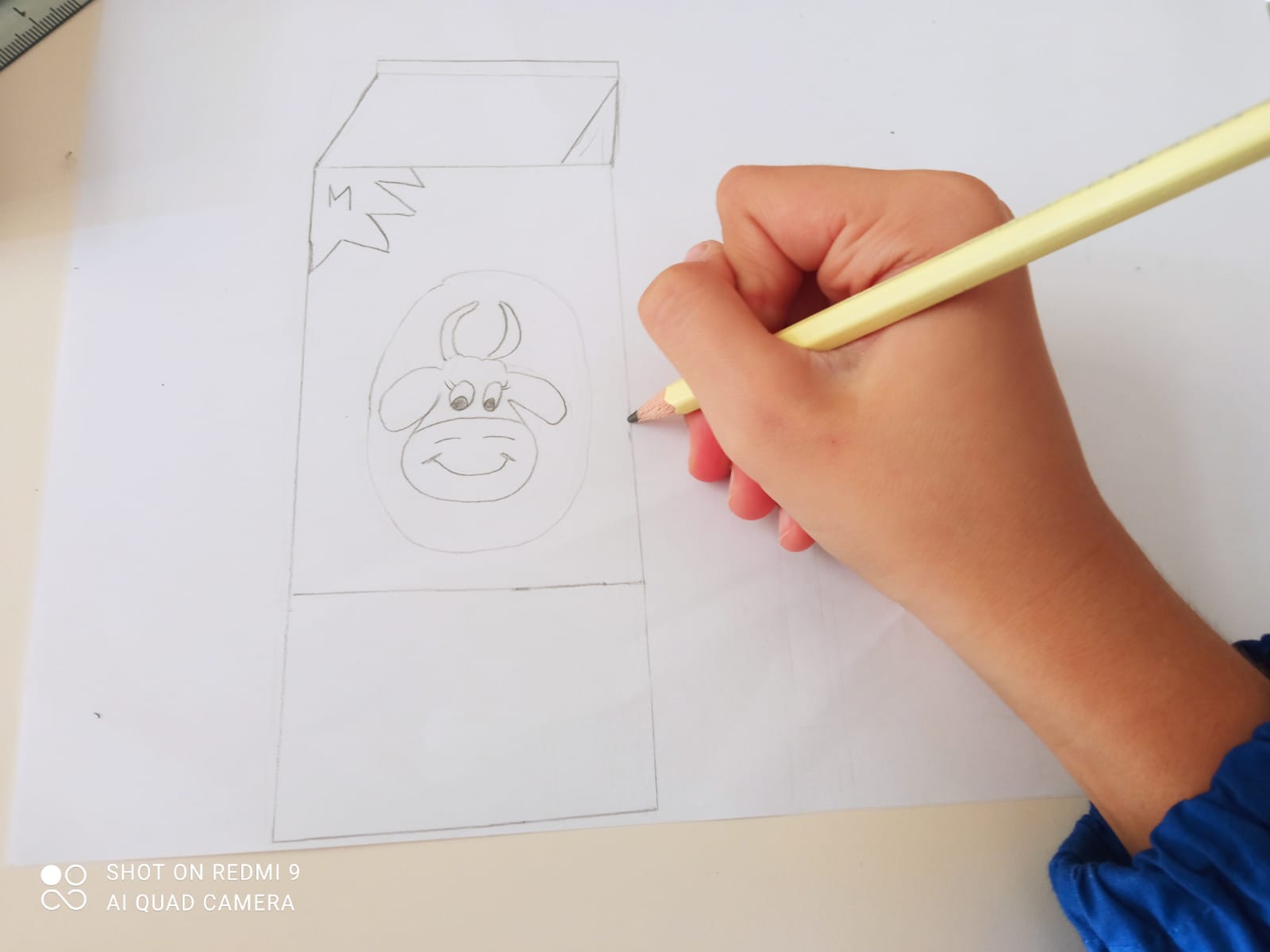 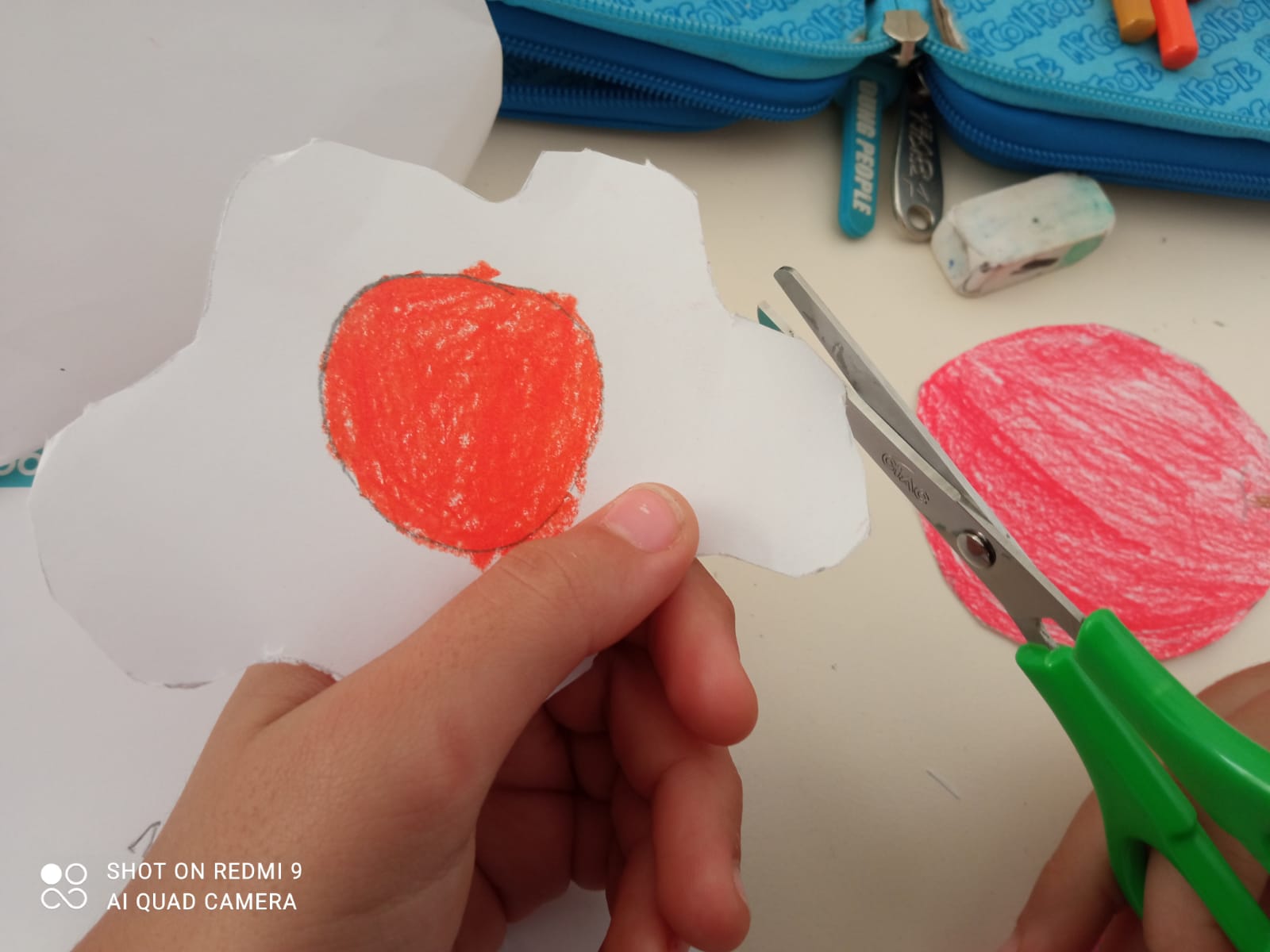 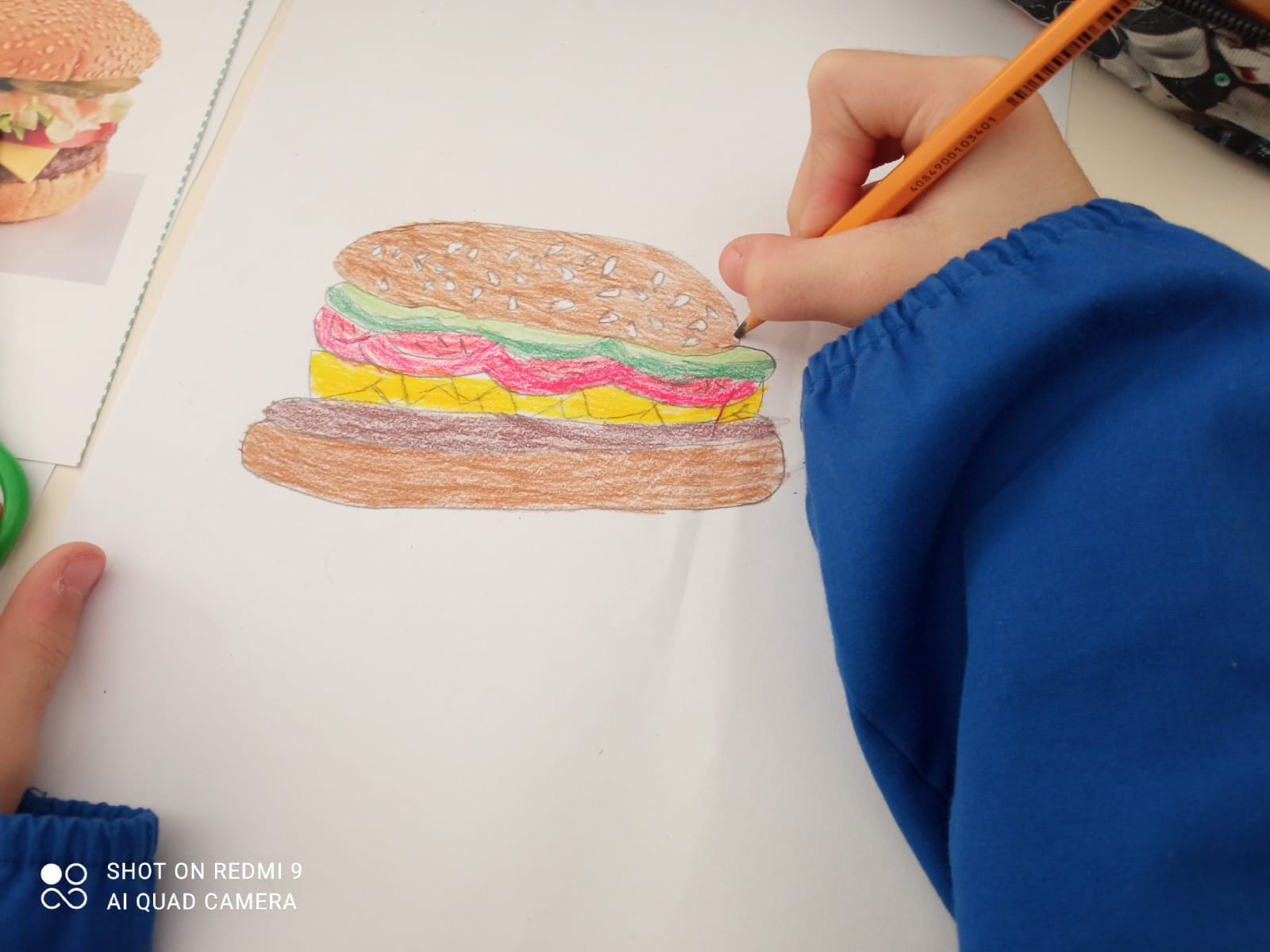 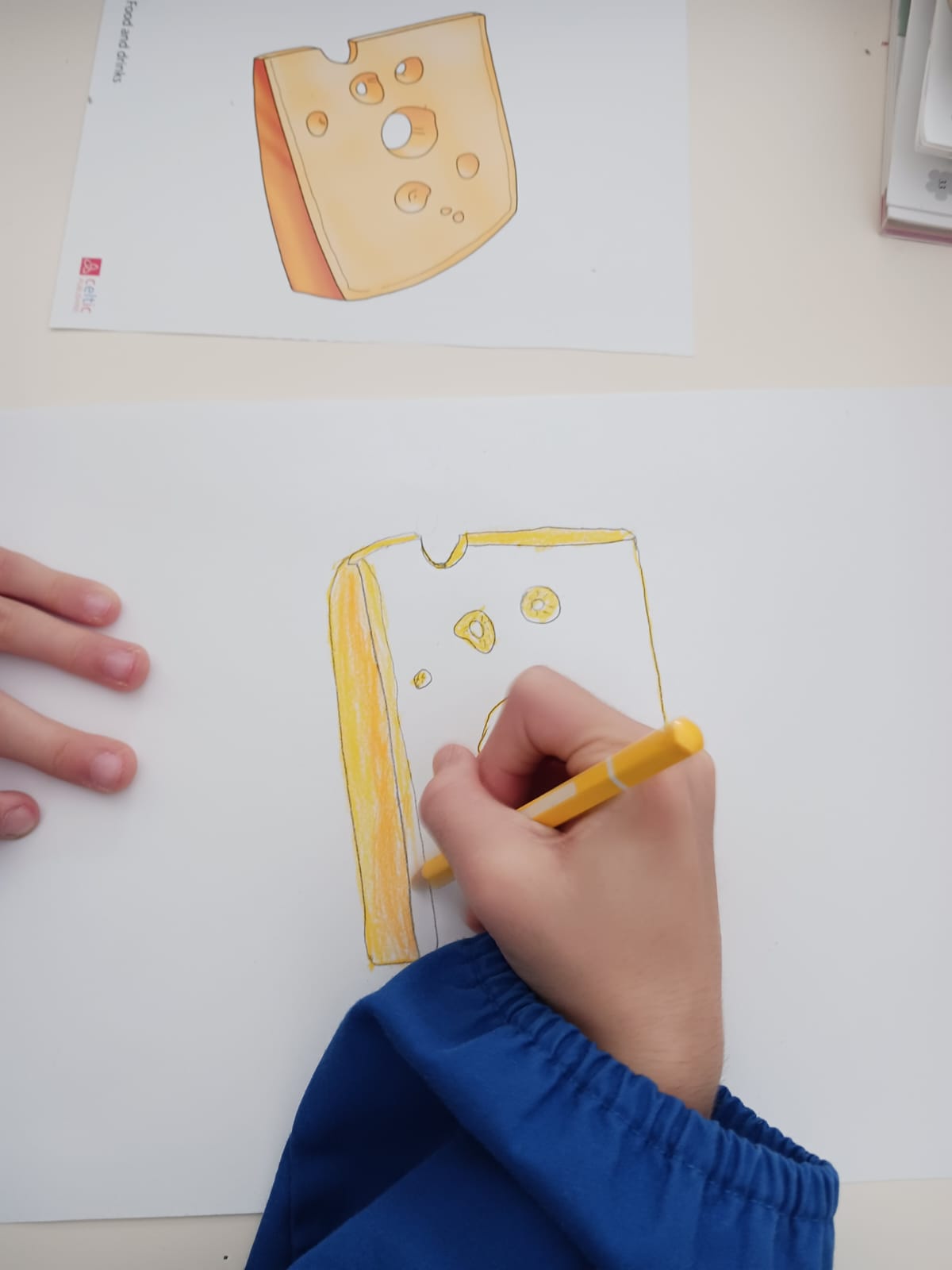 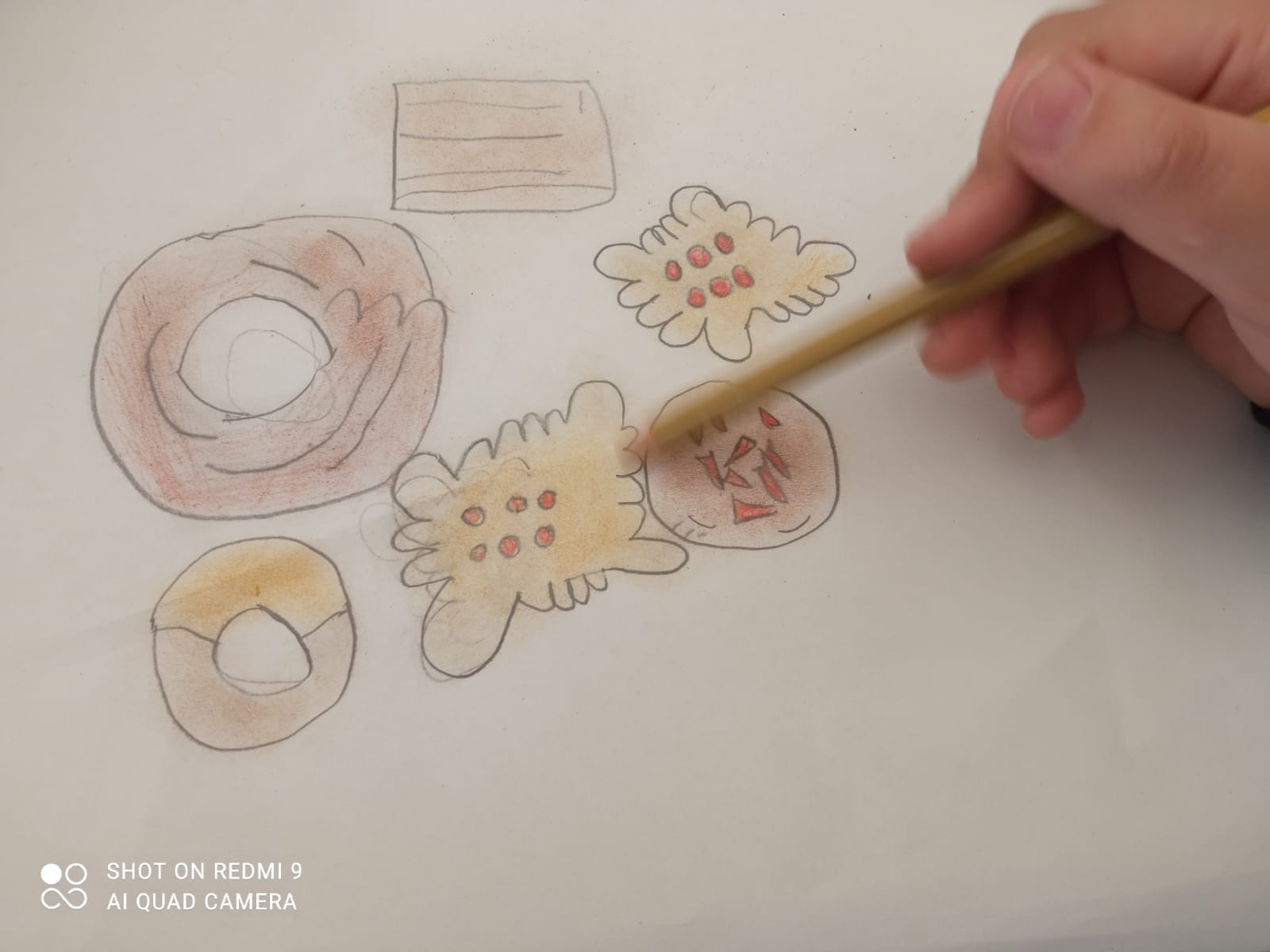 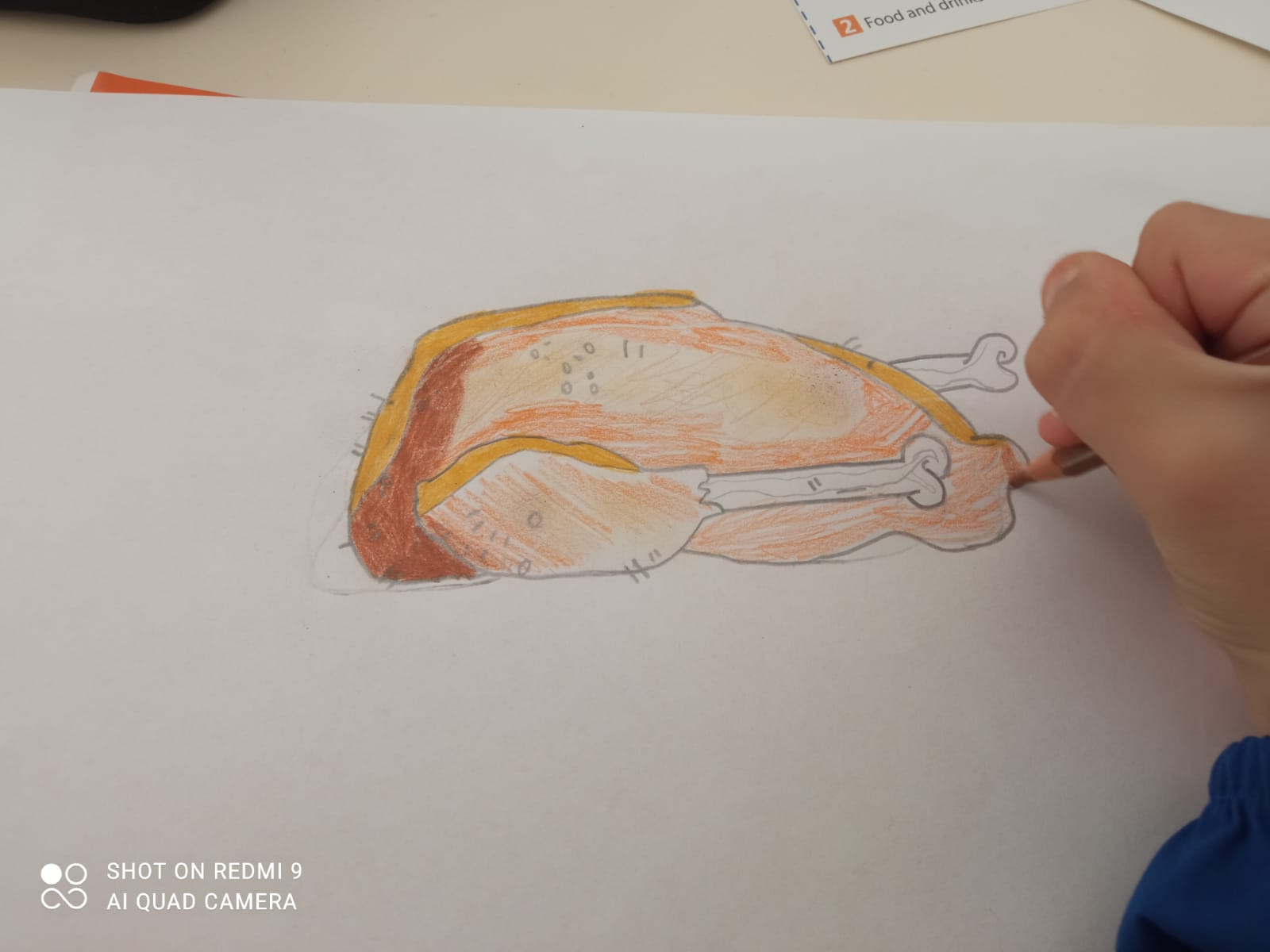 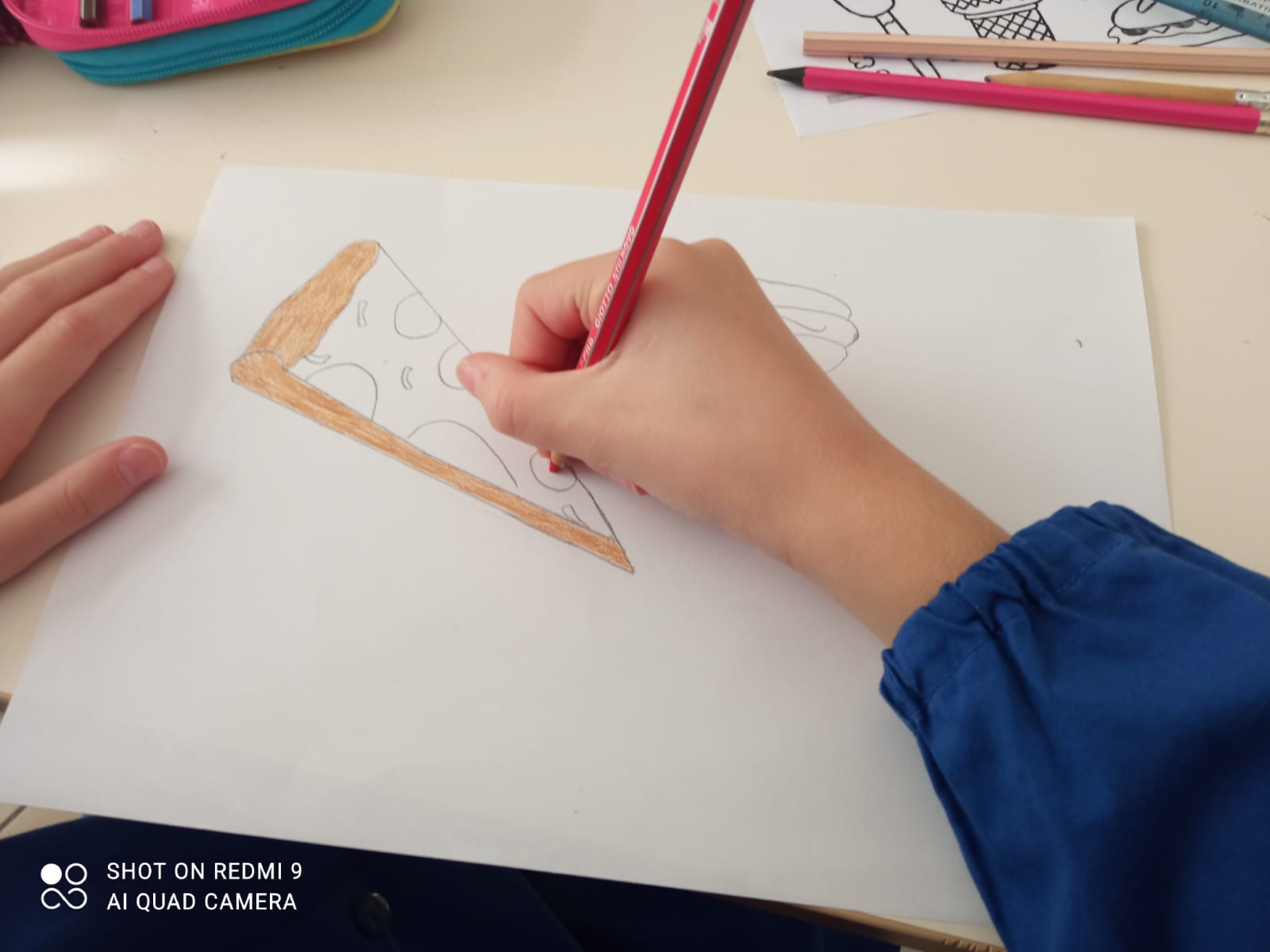 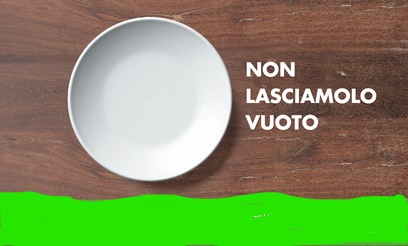 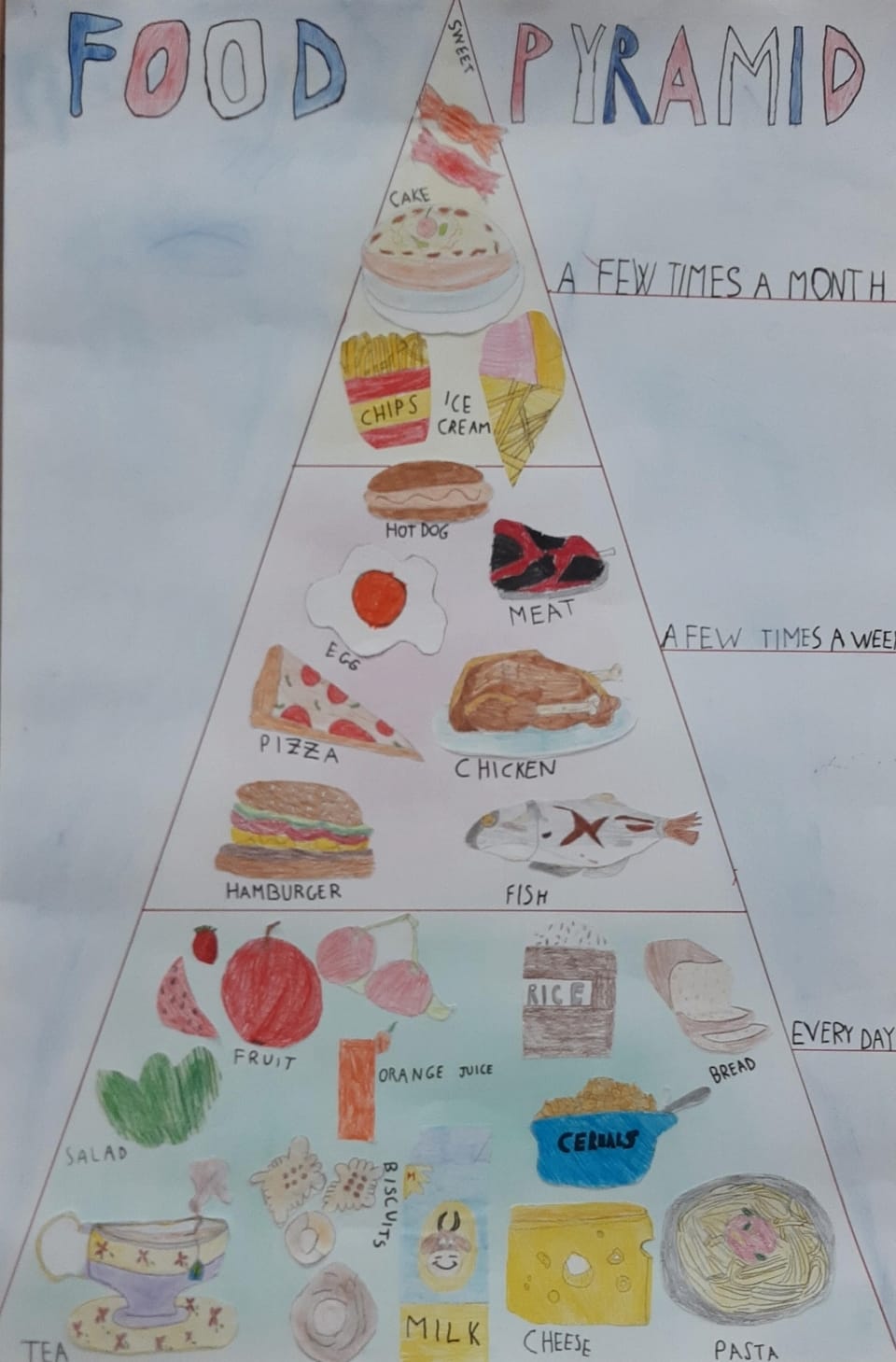 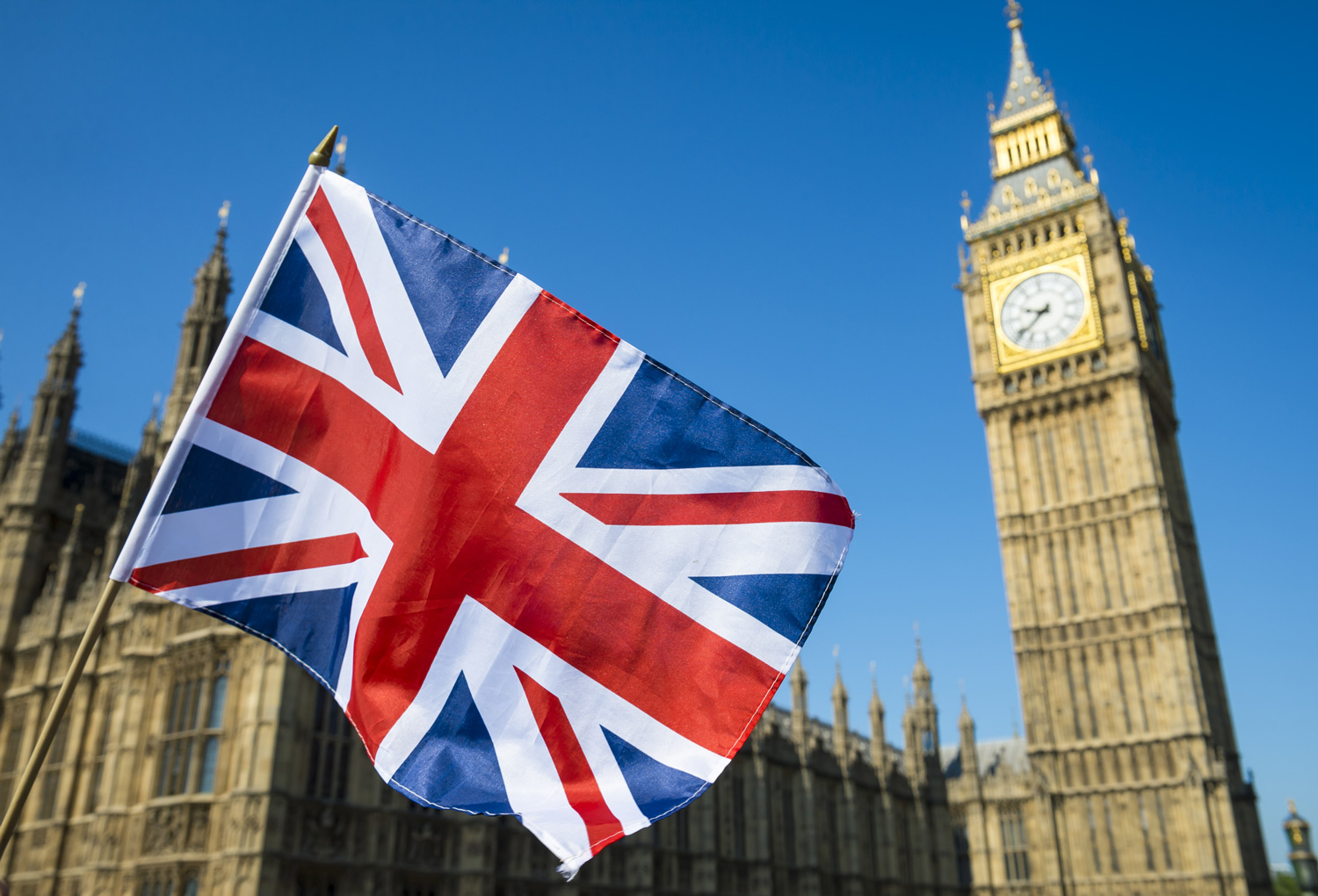 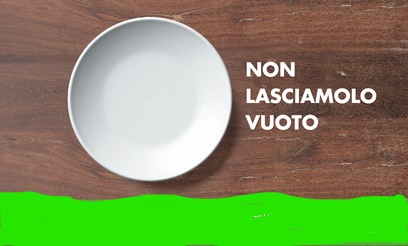 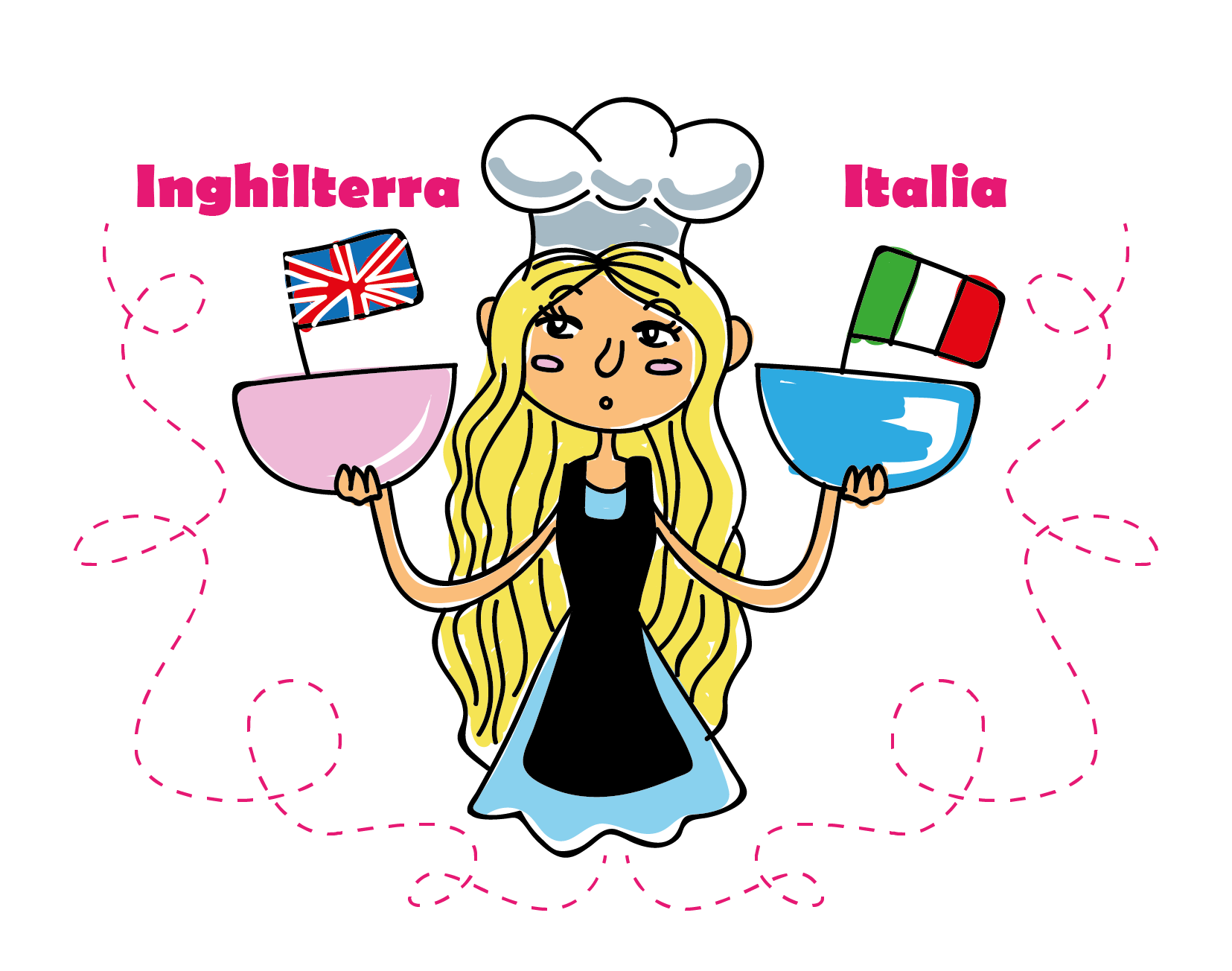 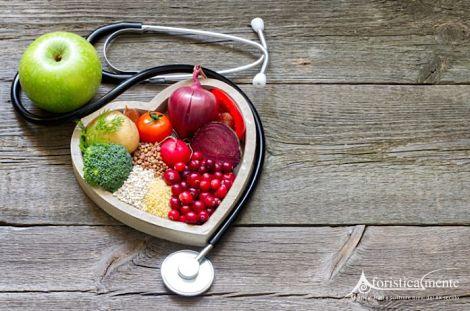 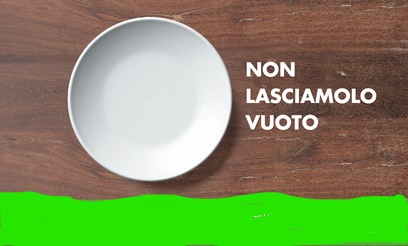 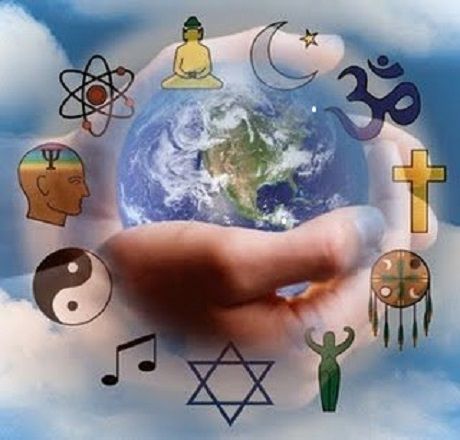 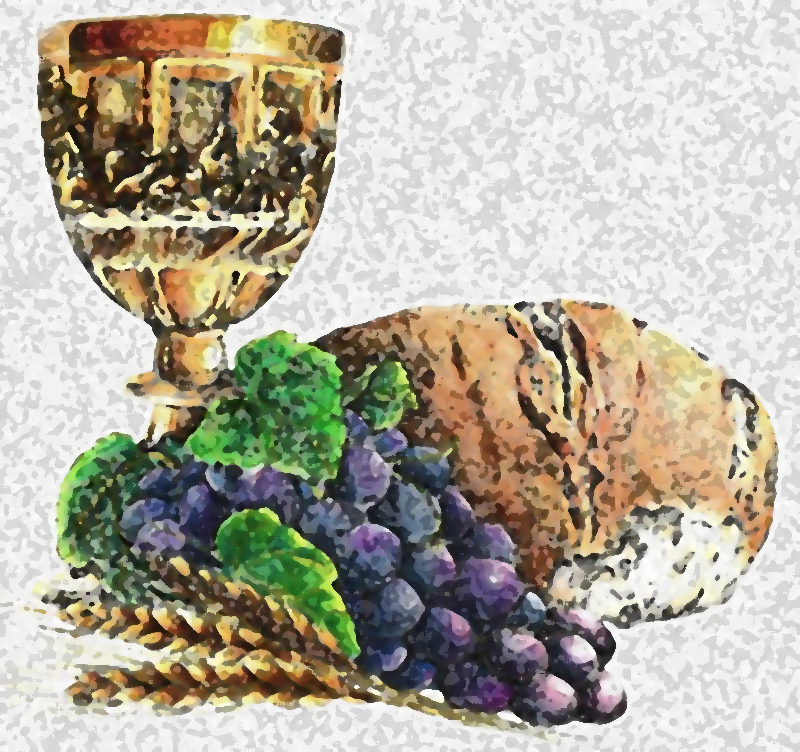 Il Cibo nelle religioni
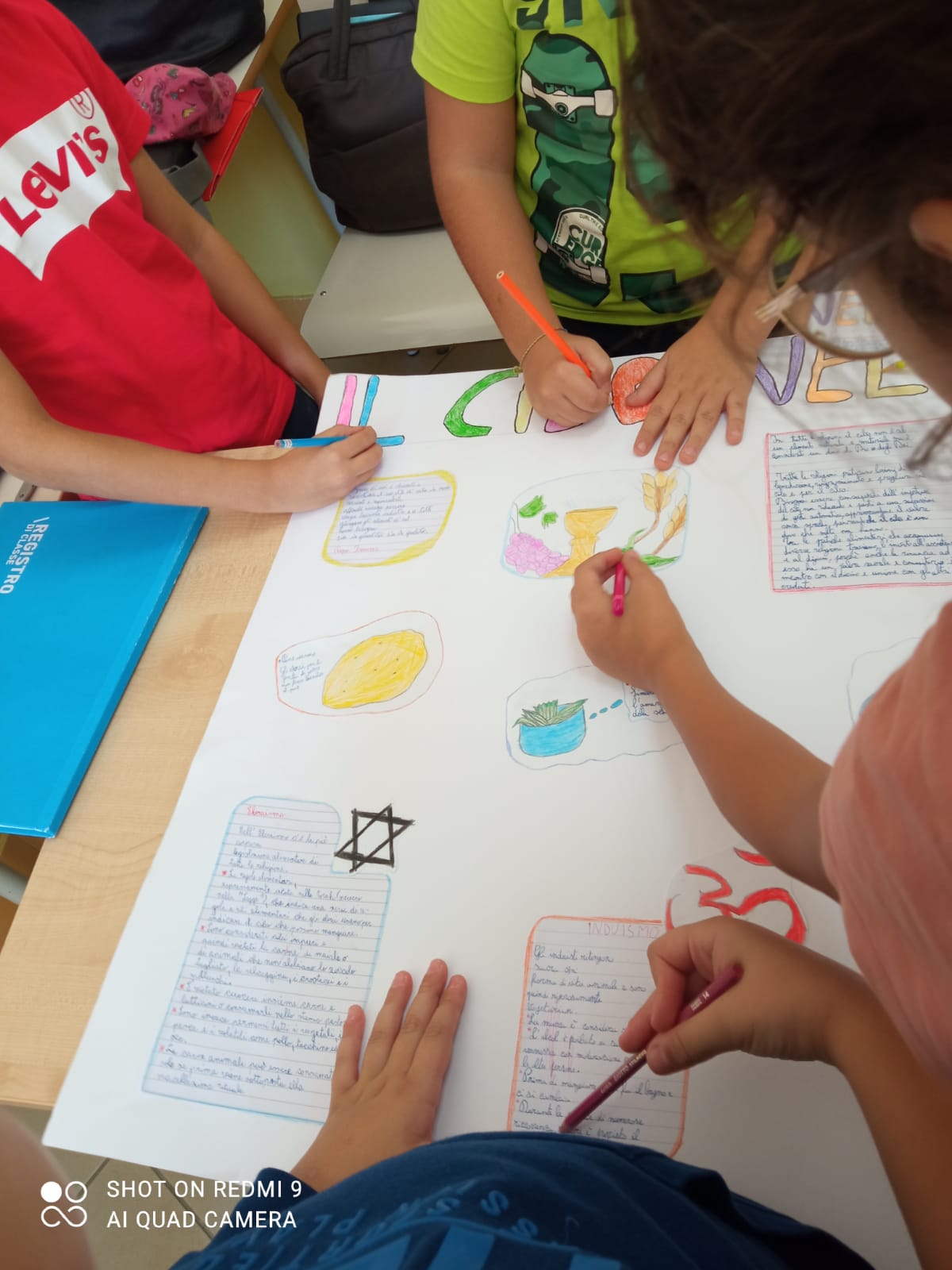 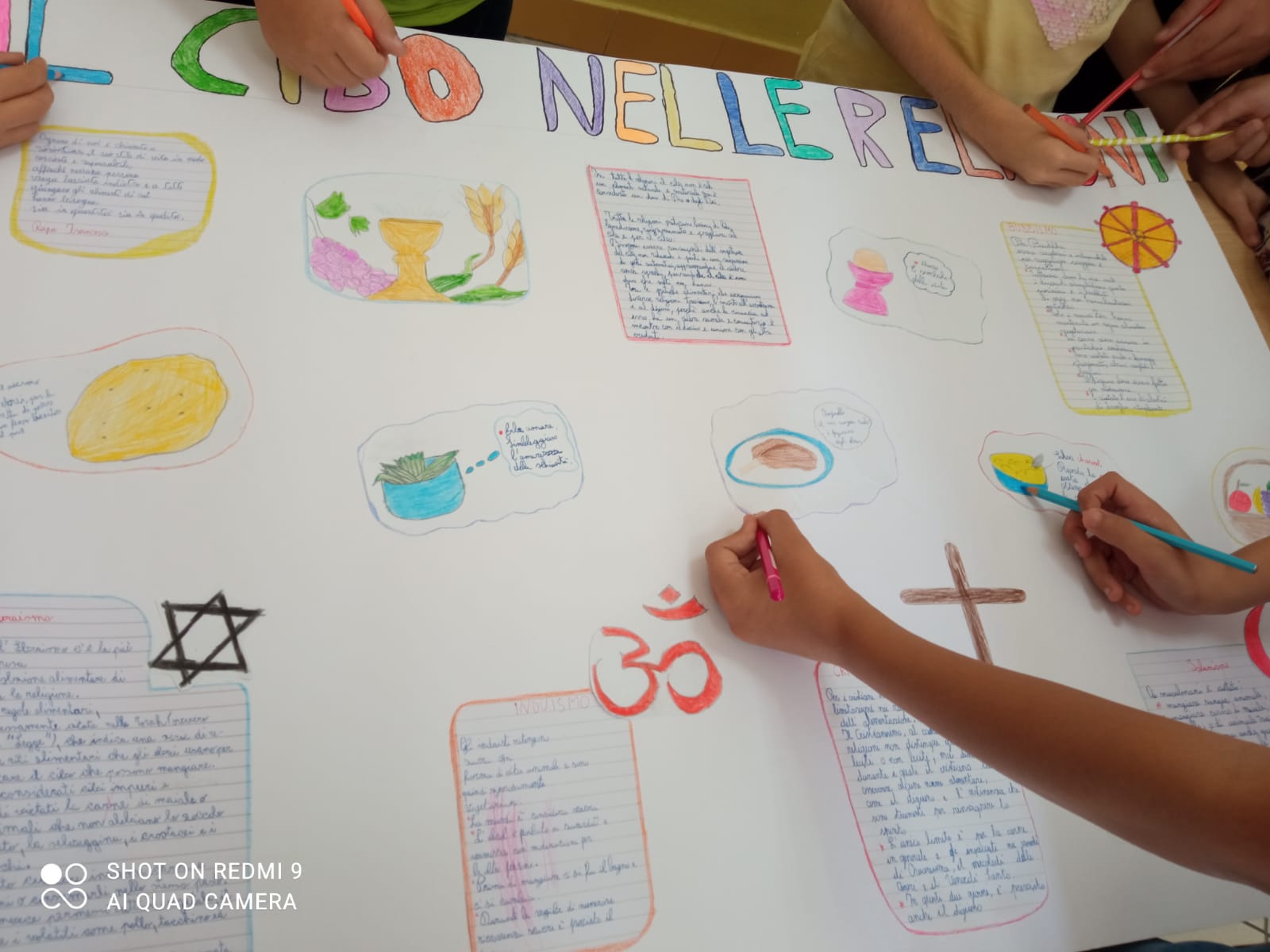 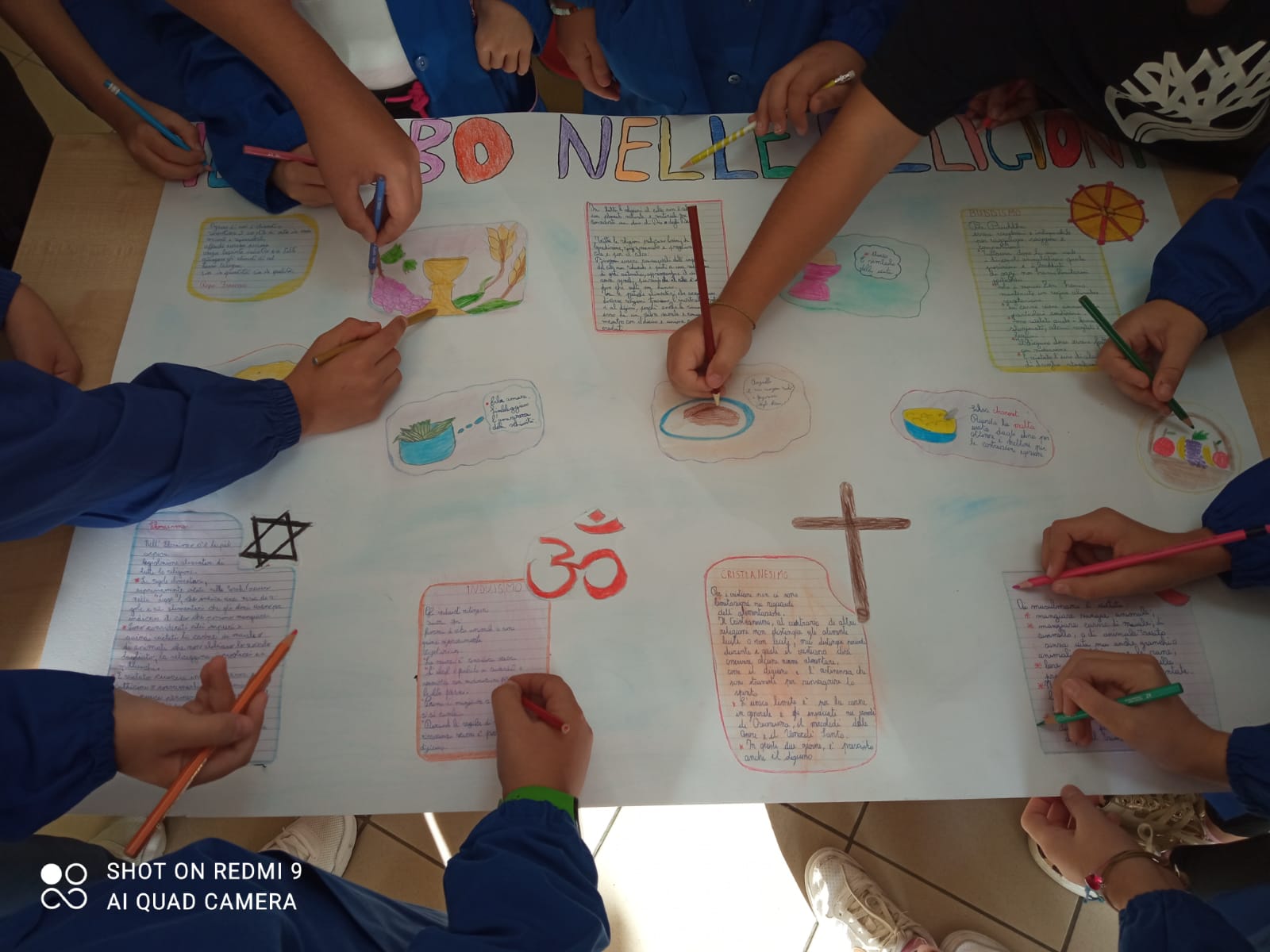 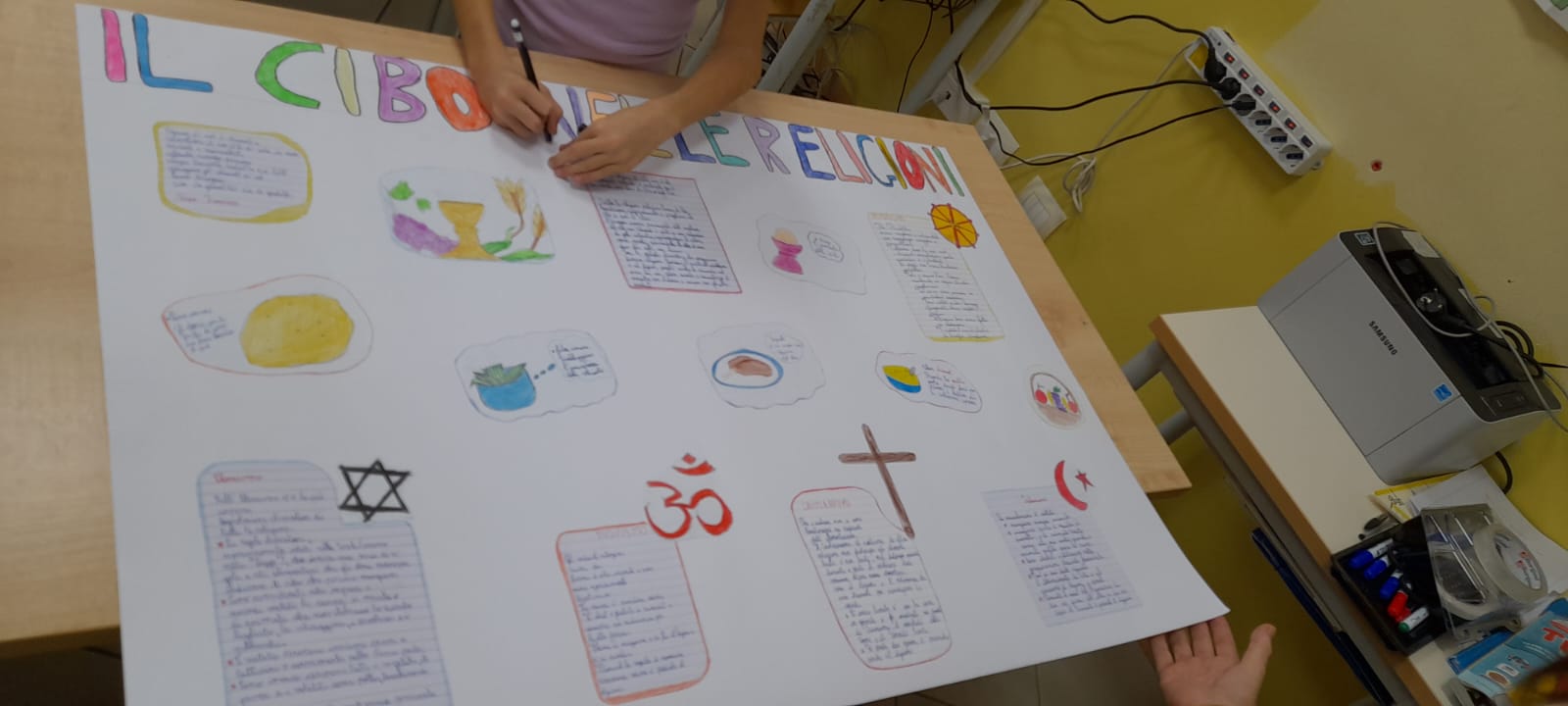 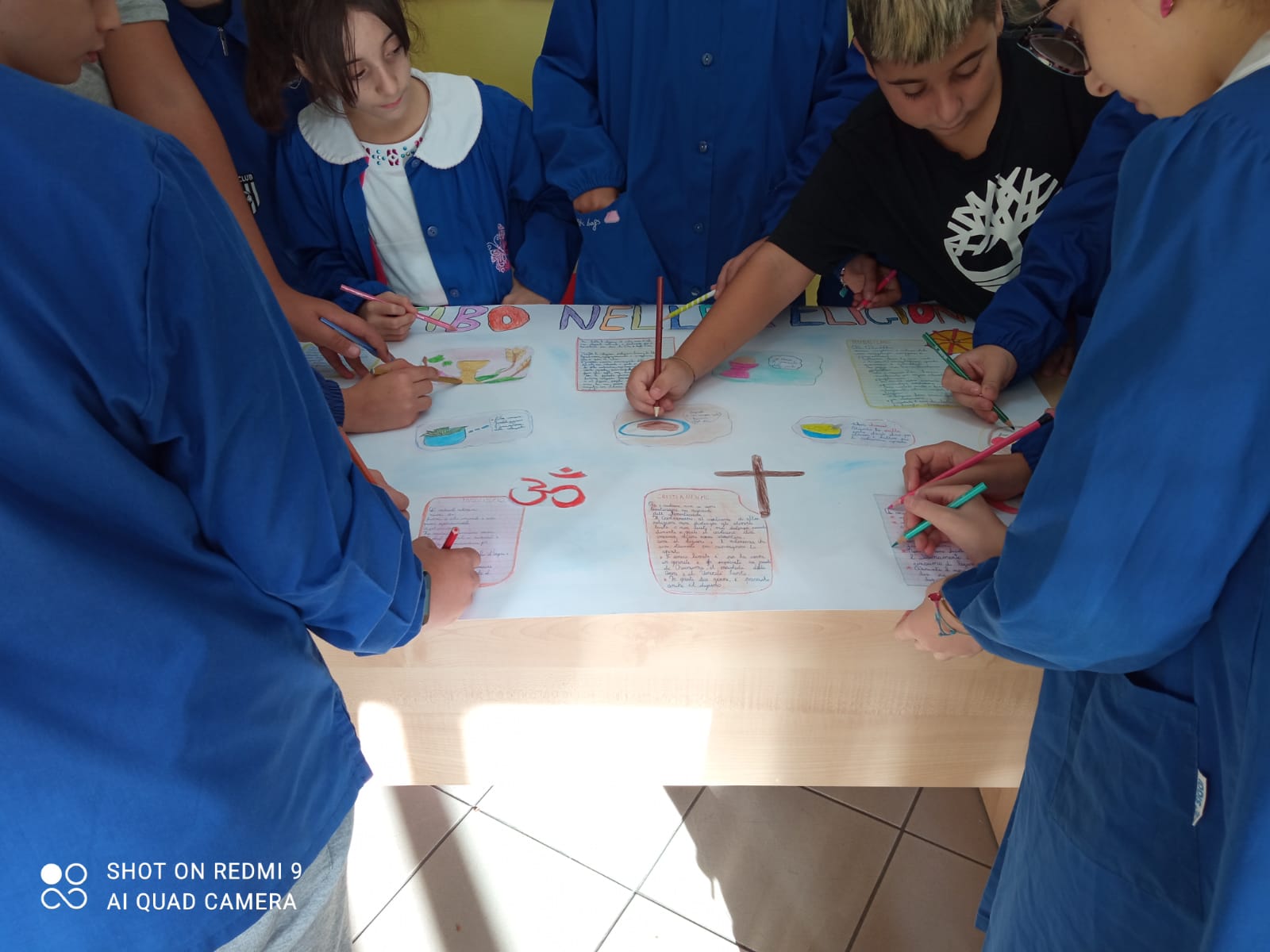 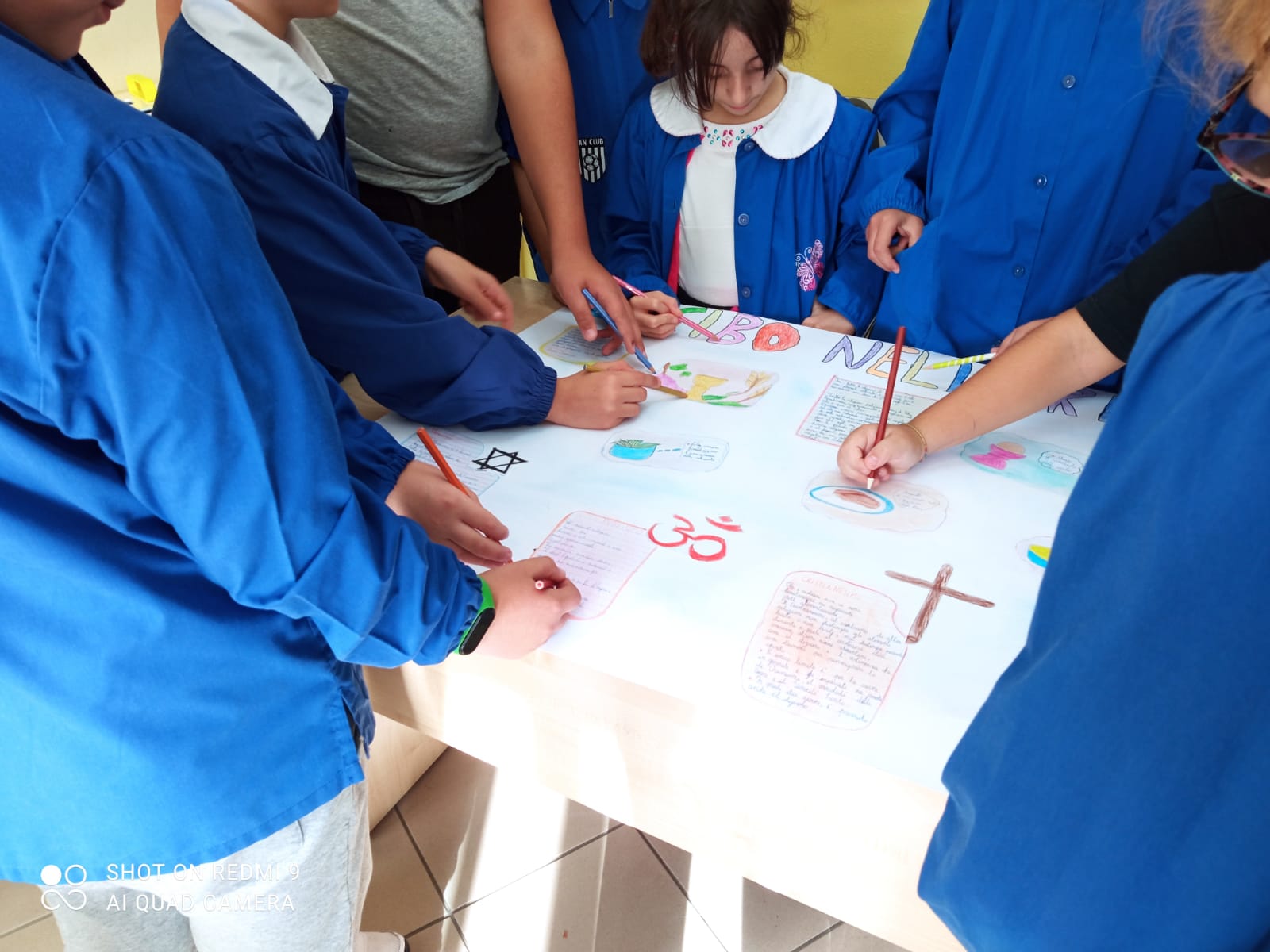 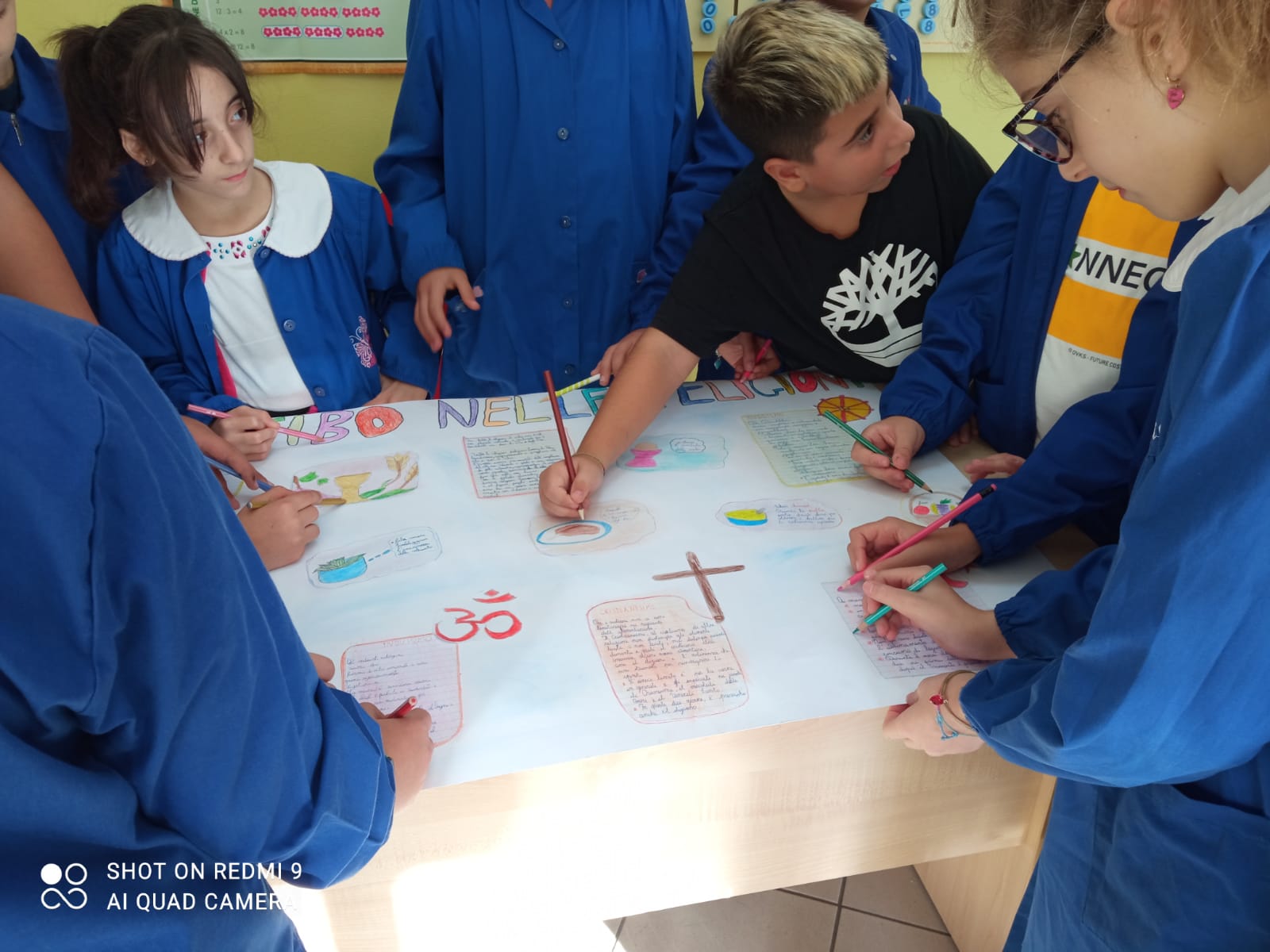 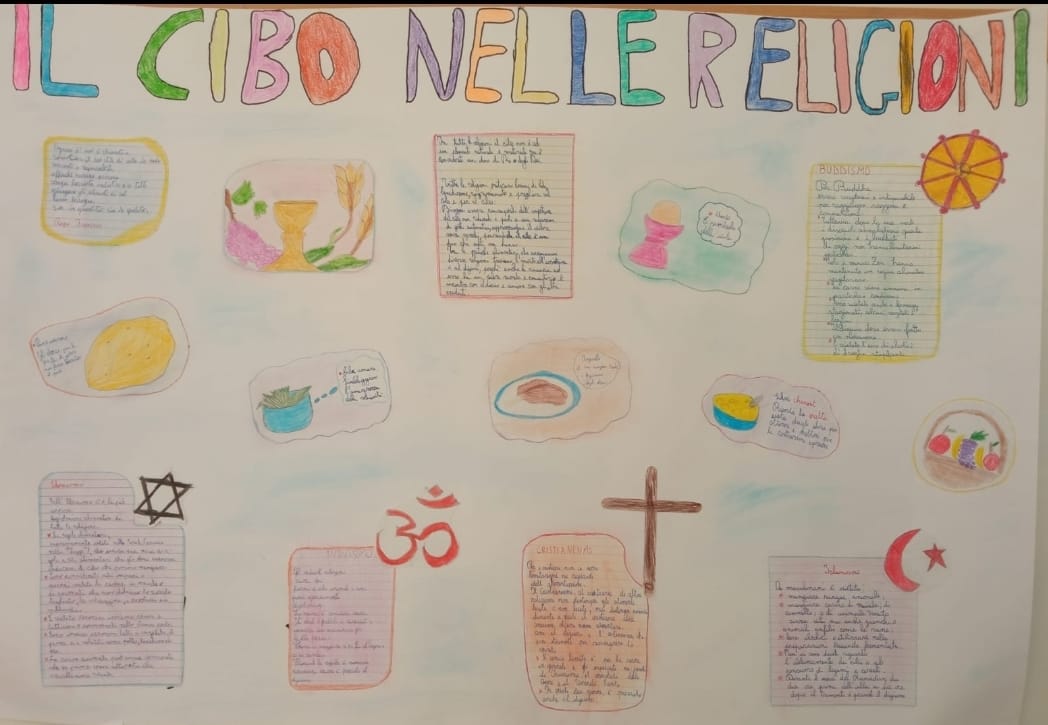 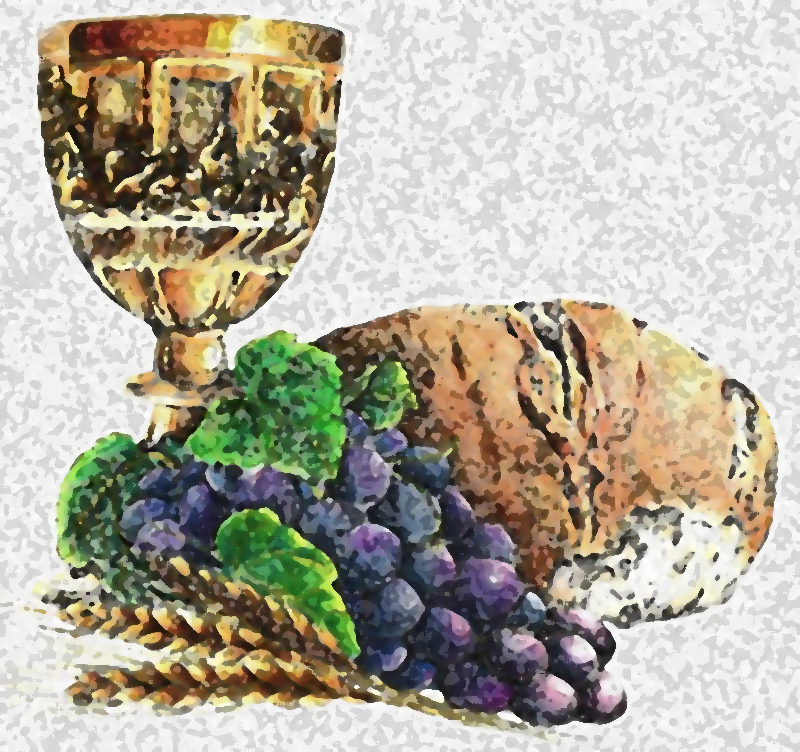 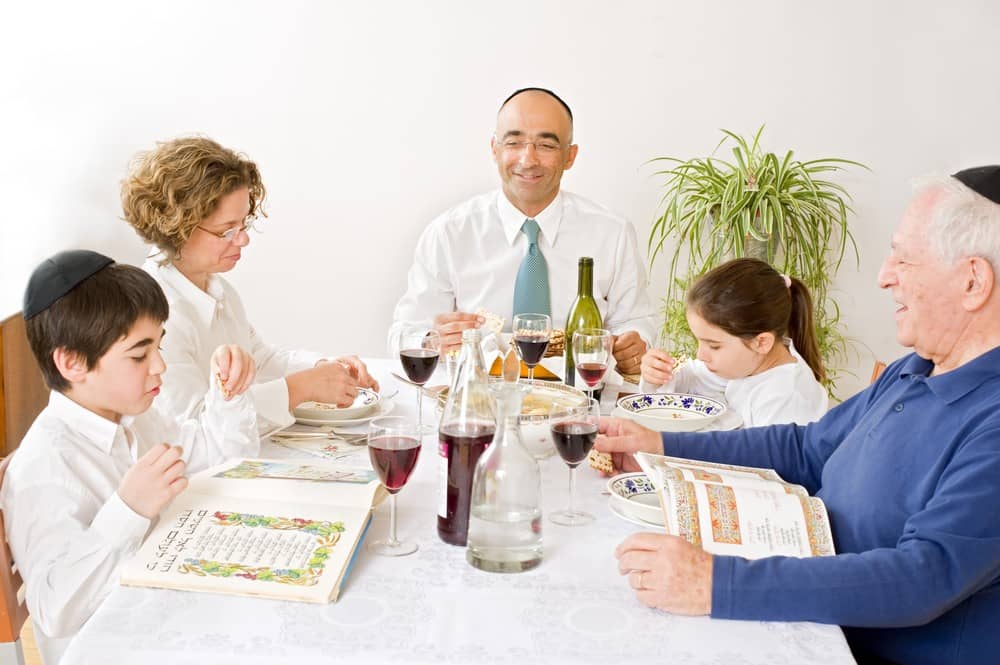 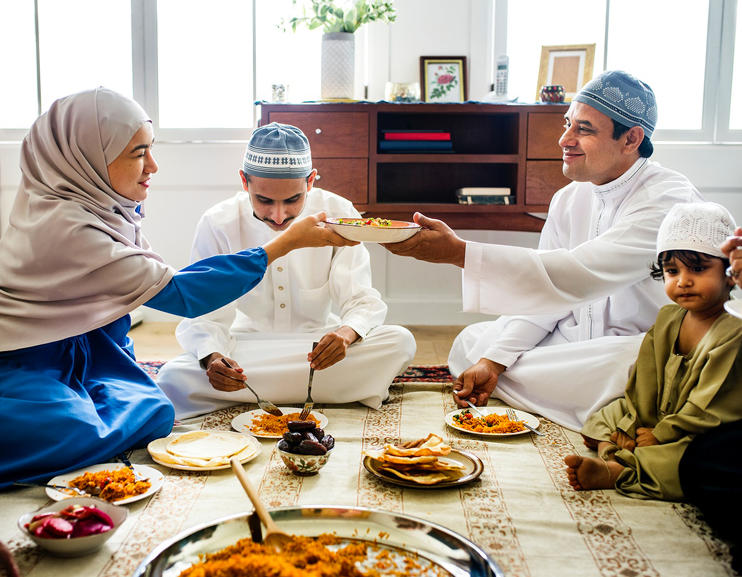 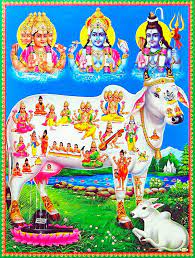 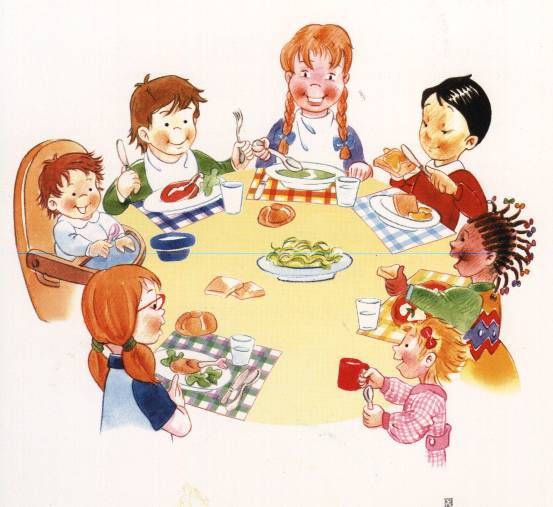 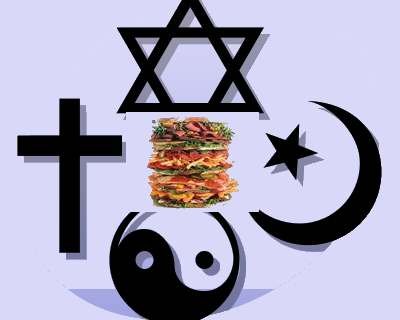 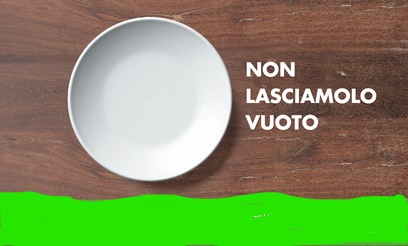 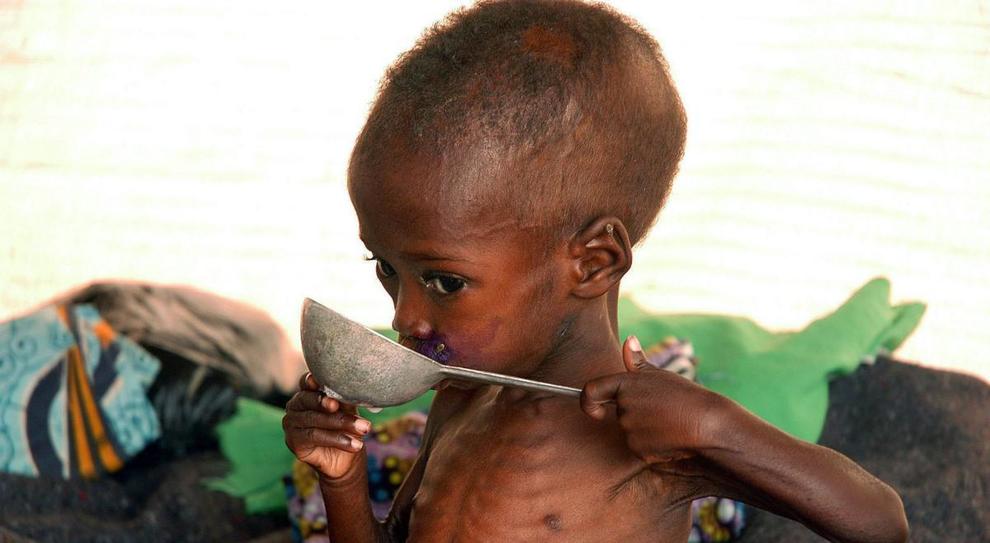 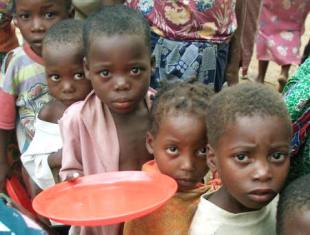 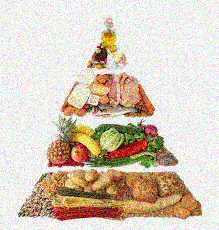 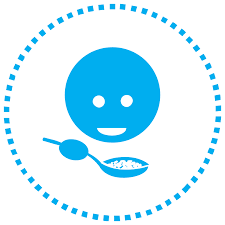 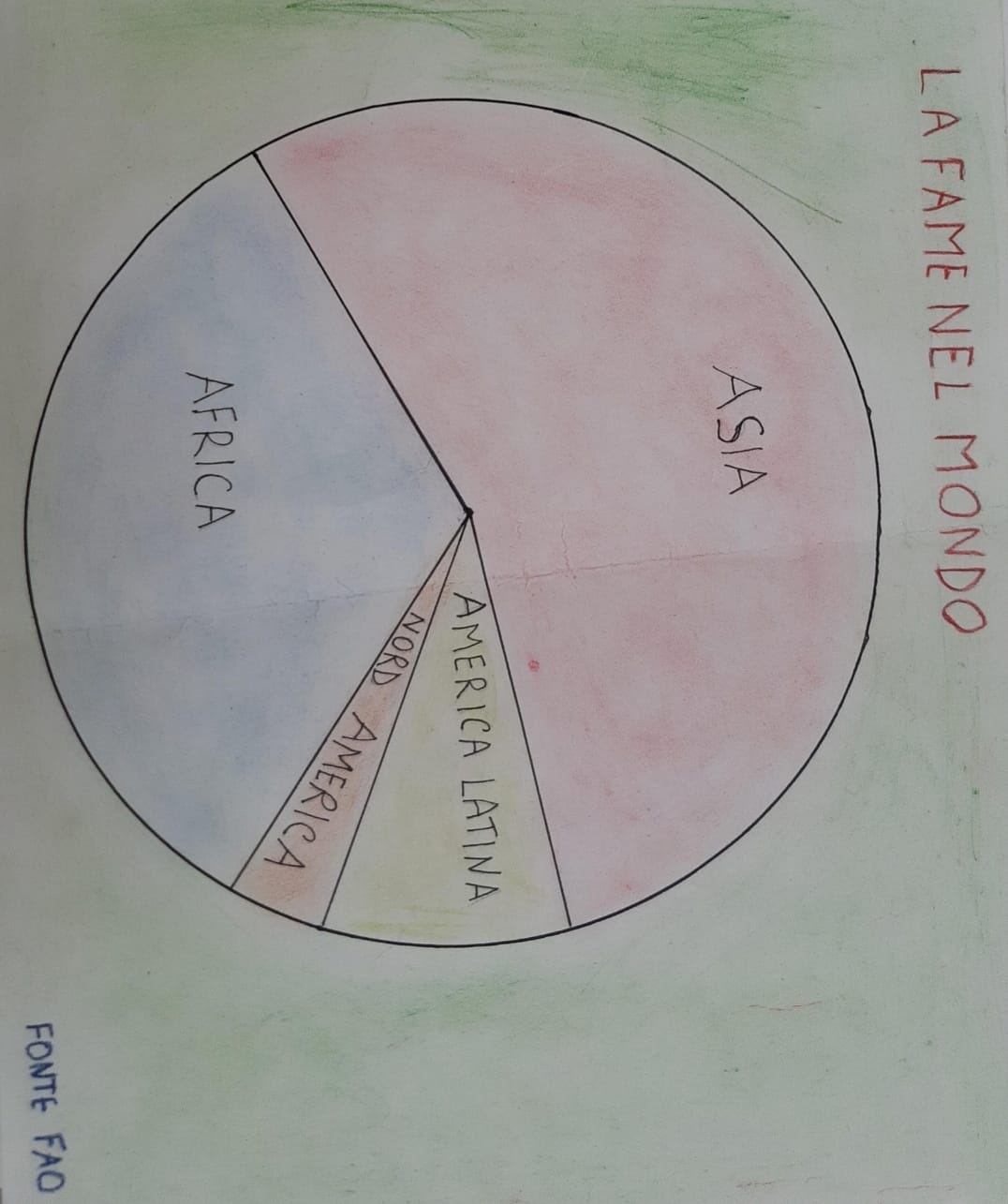 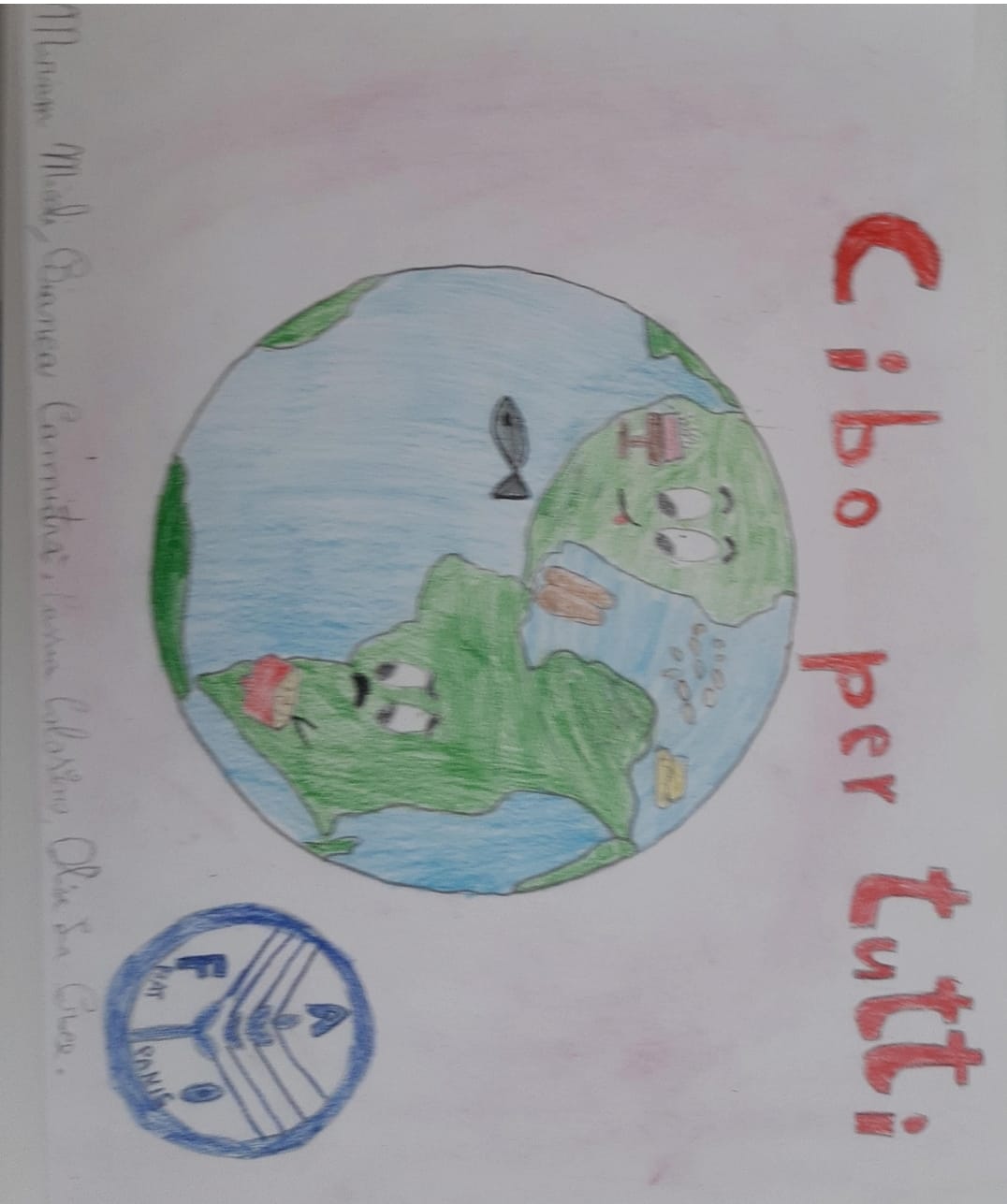 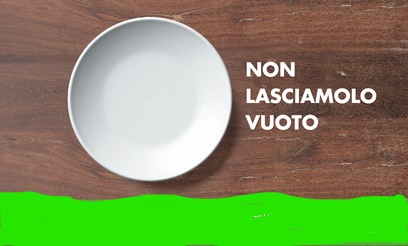 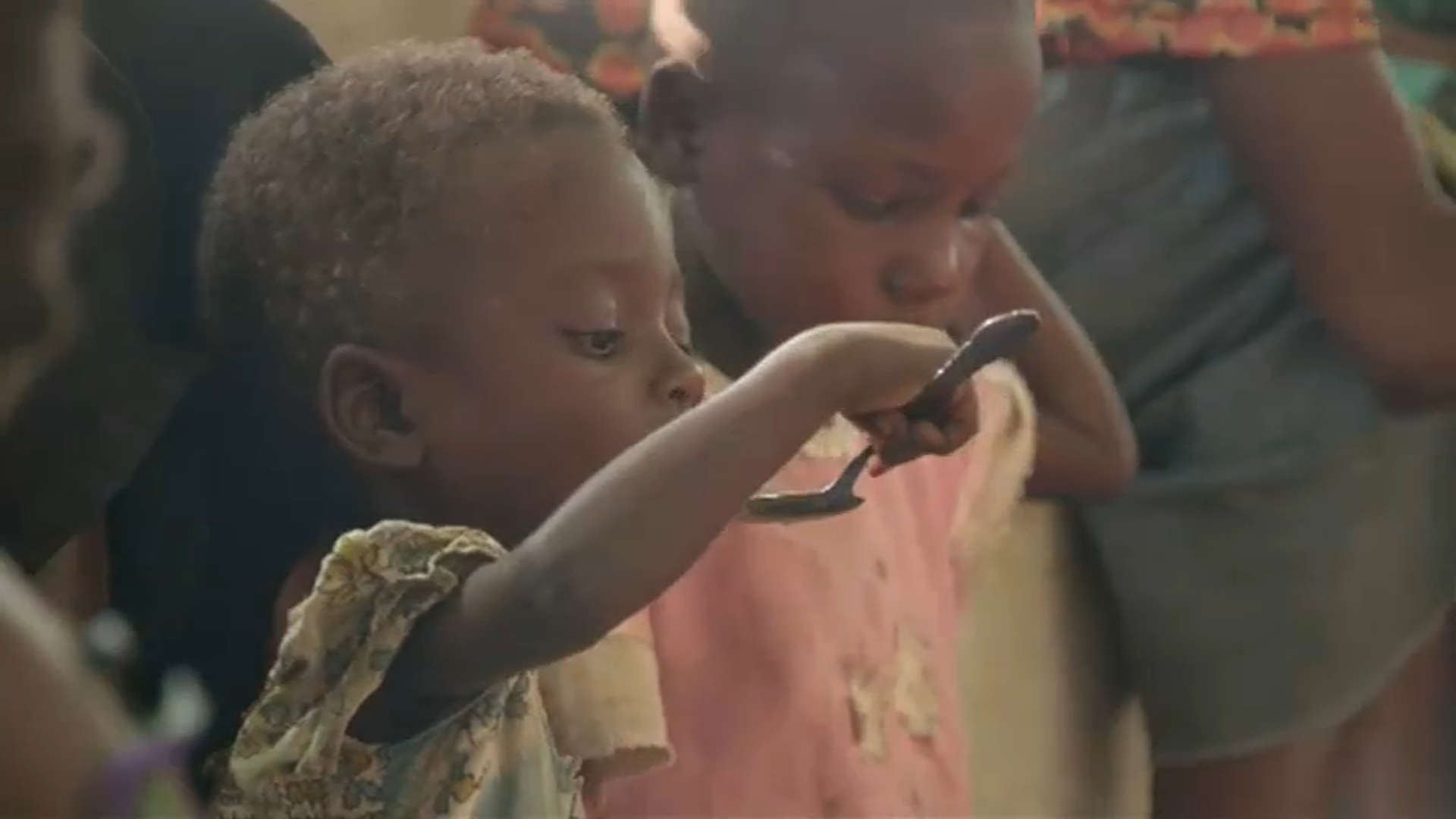 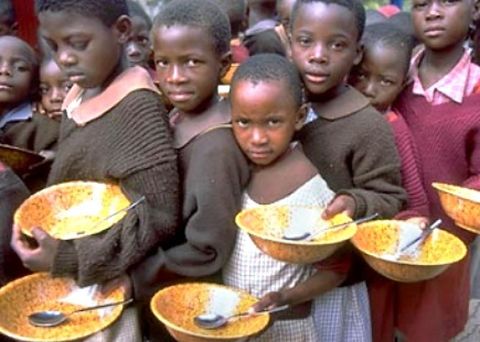 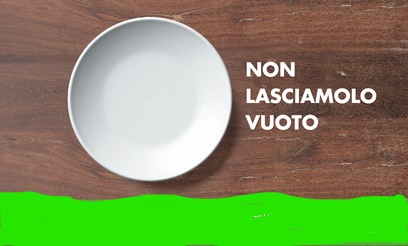